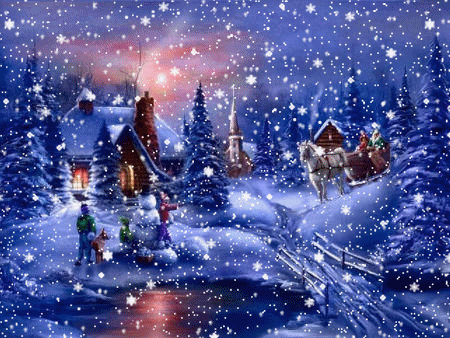 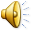 W ŚWIĄTECZNYM NASTROJU KLASA II D
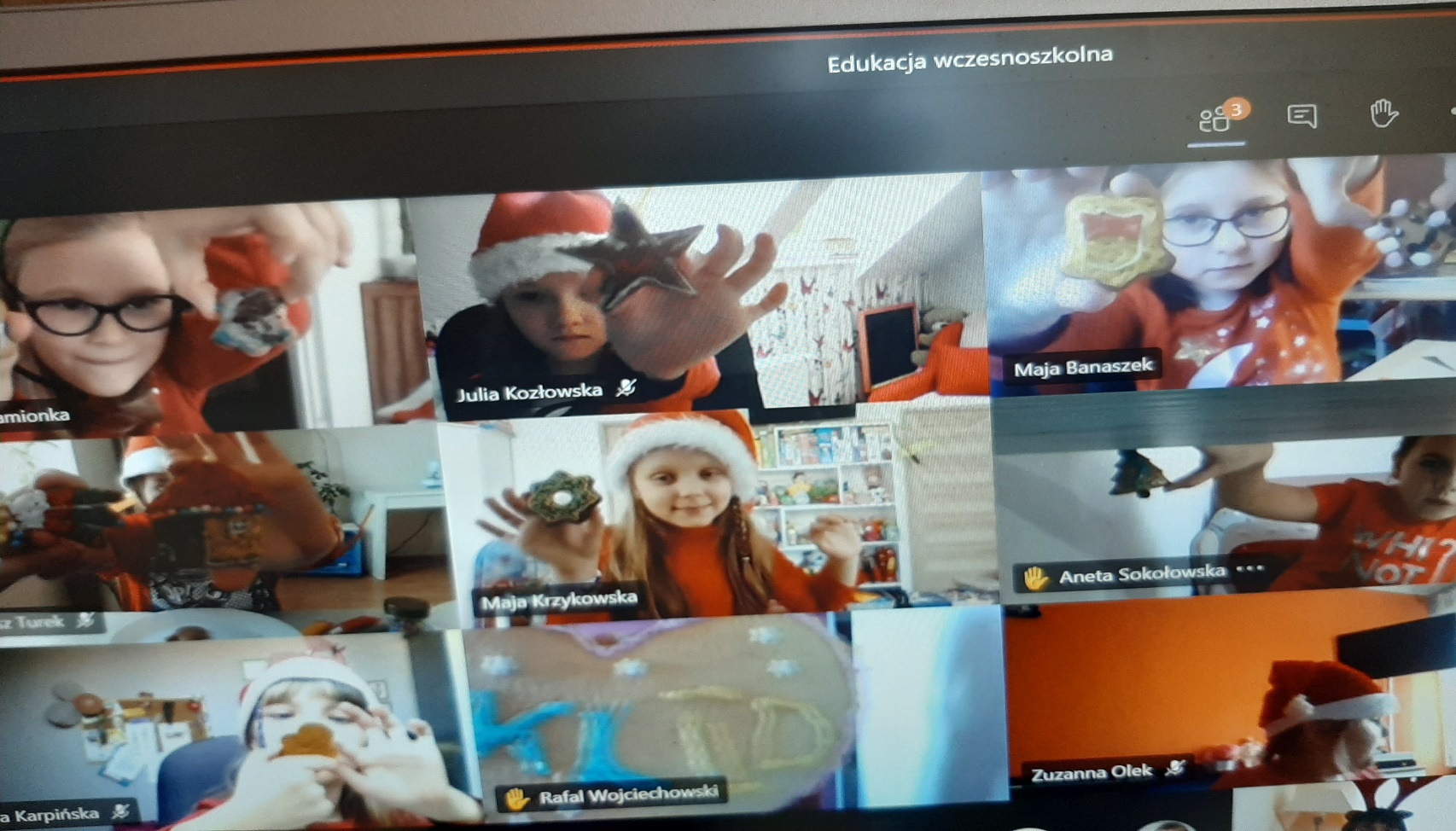 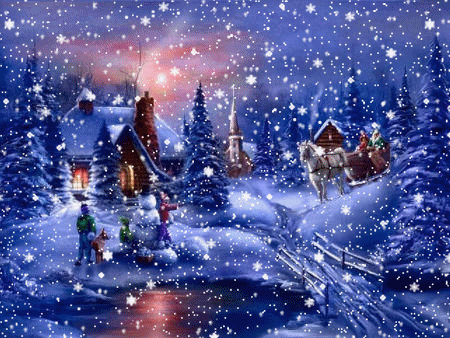 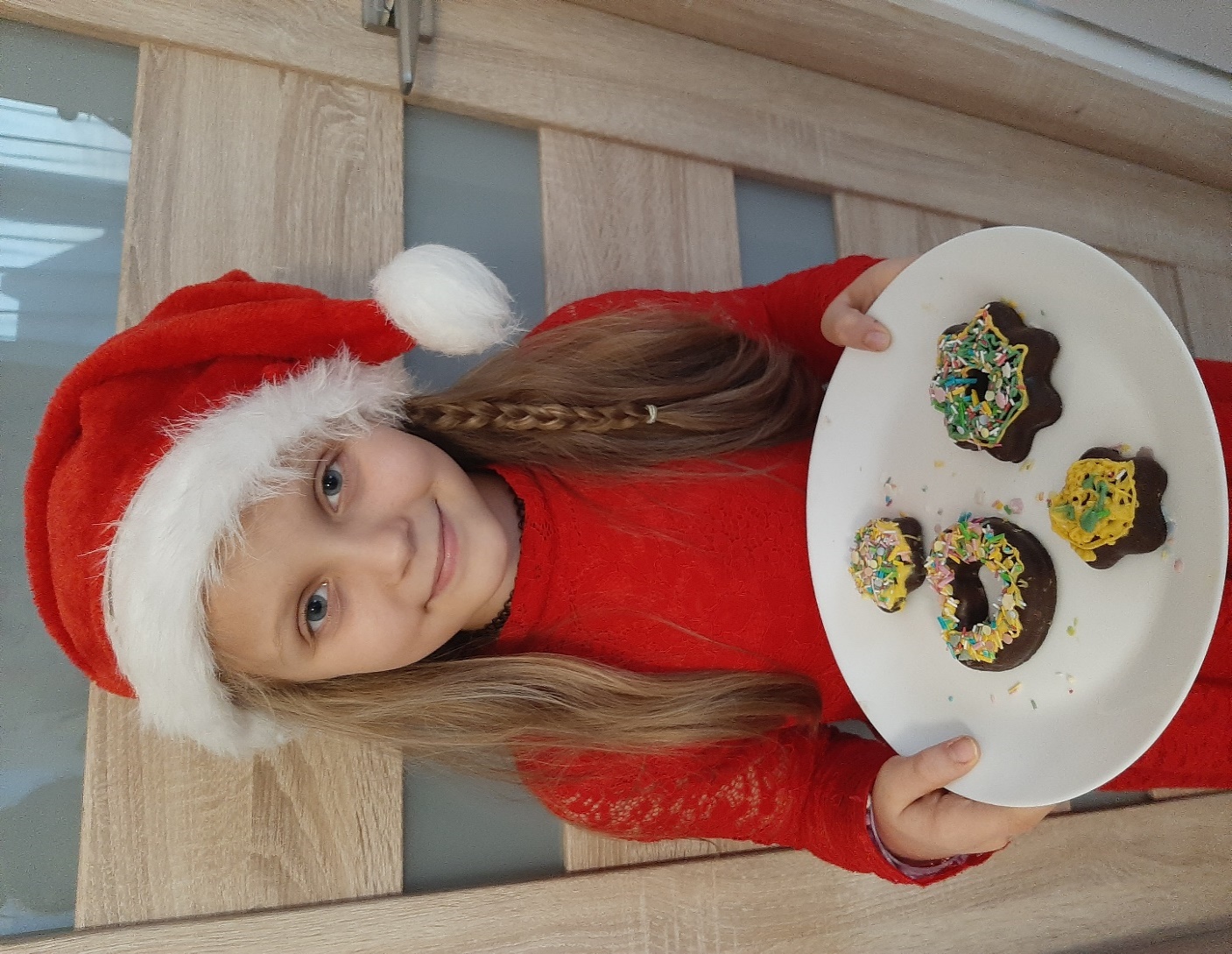 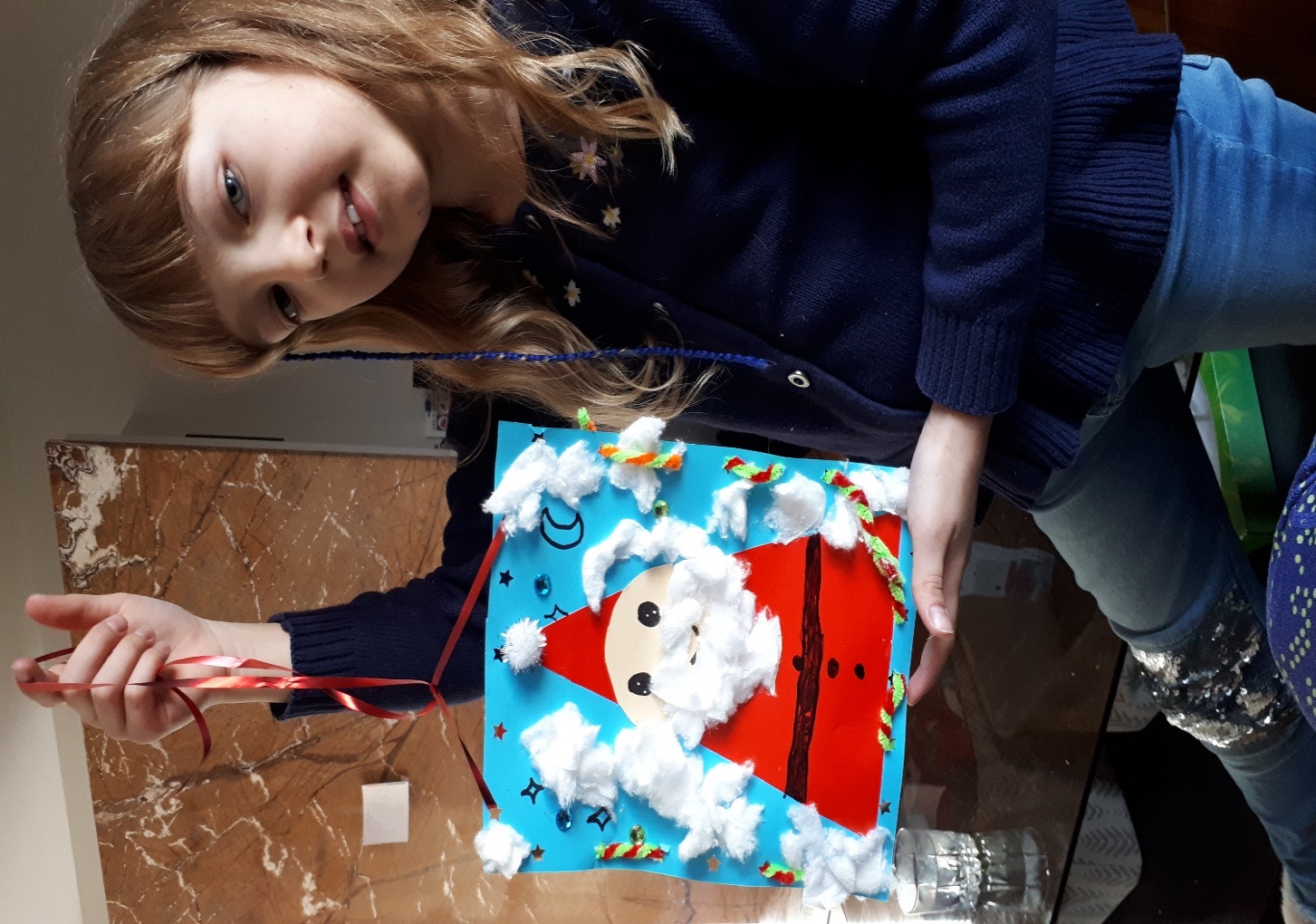 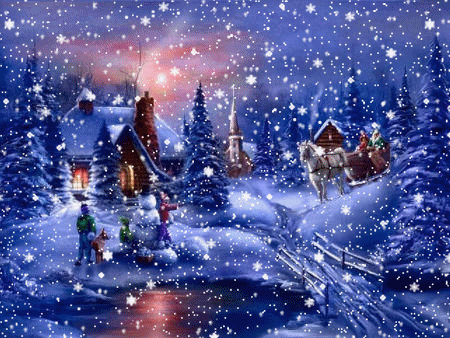 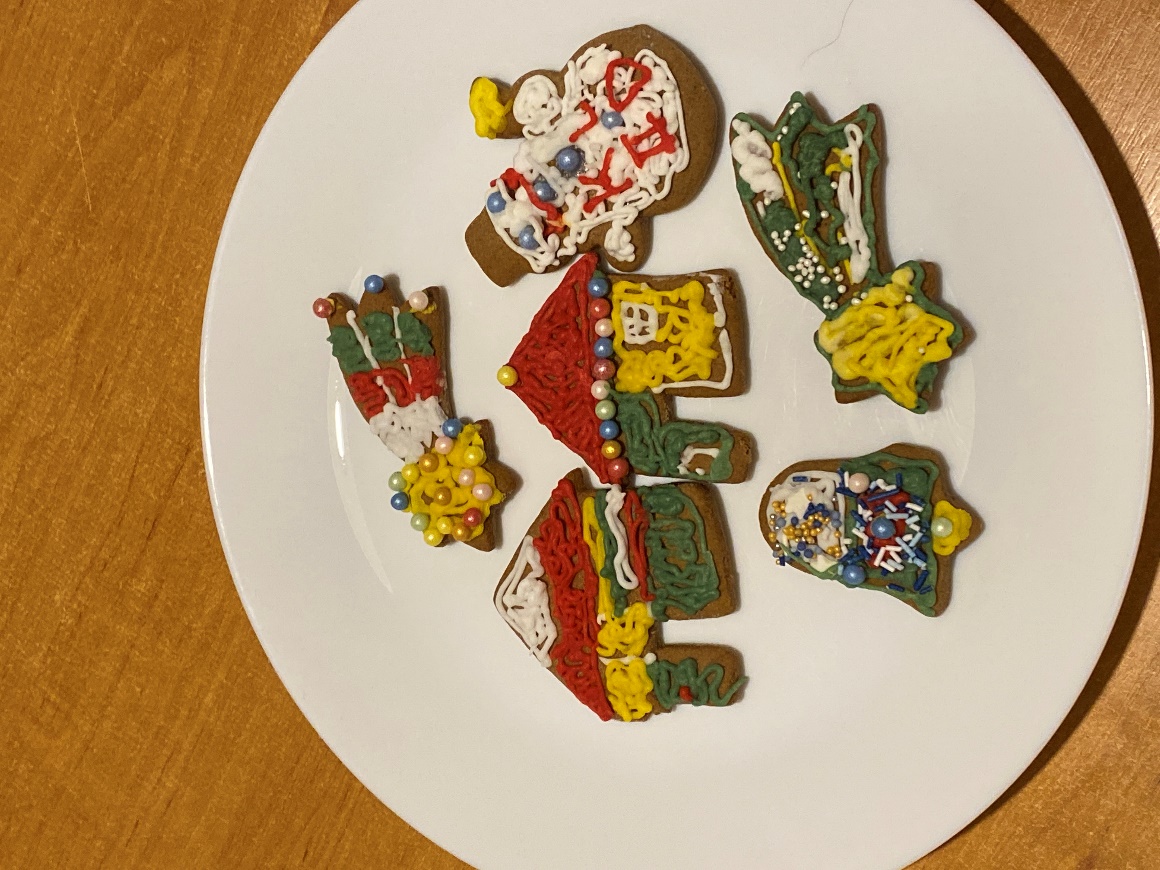 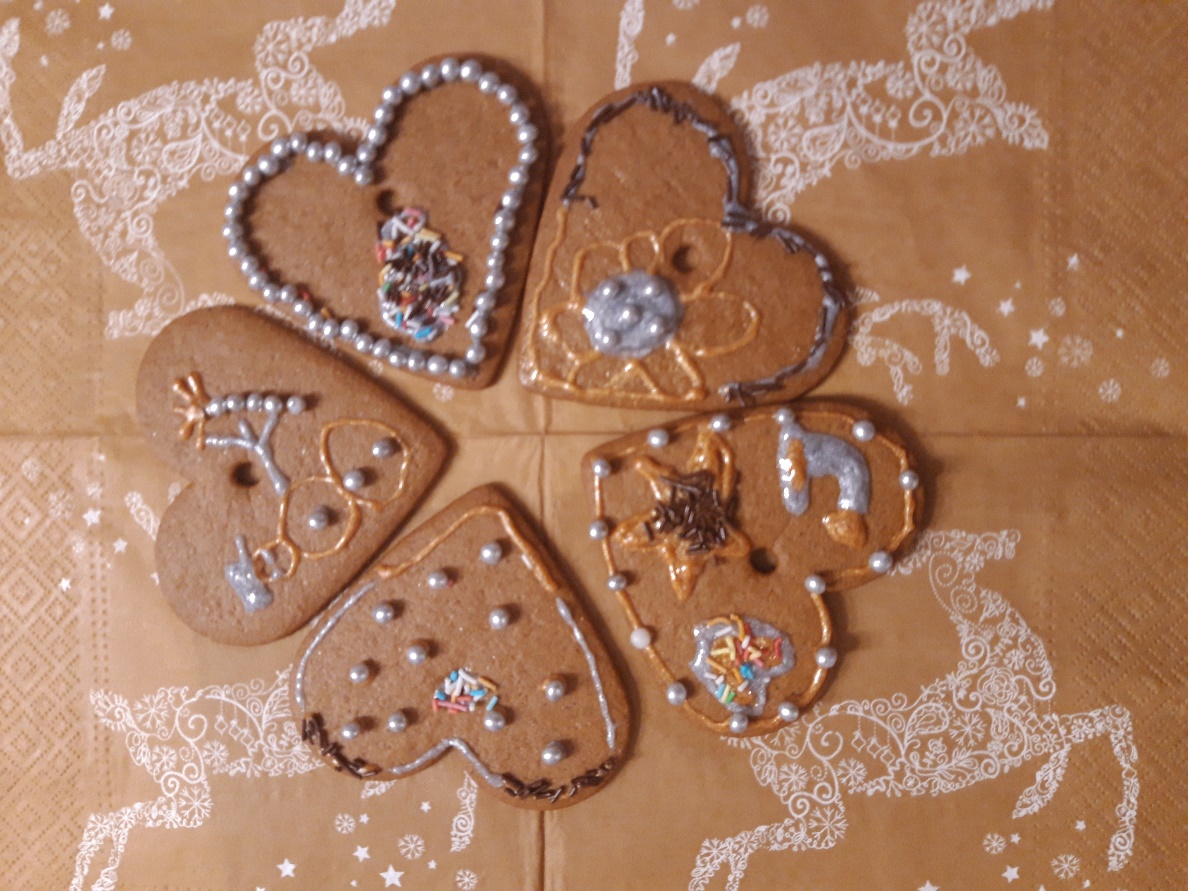 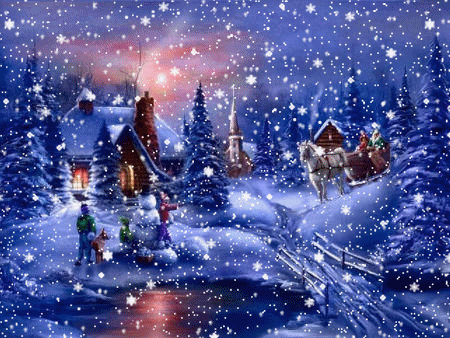 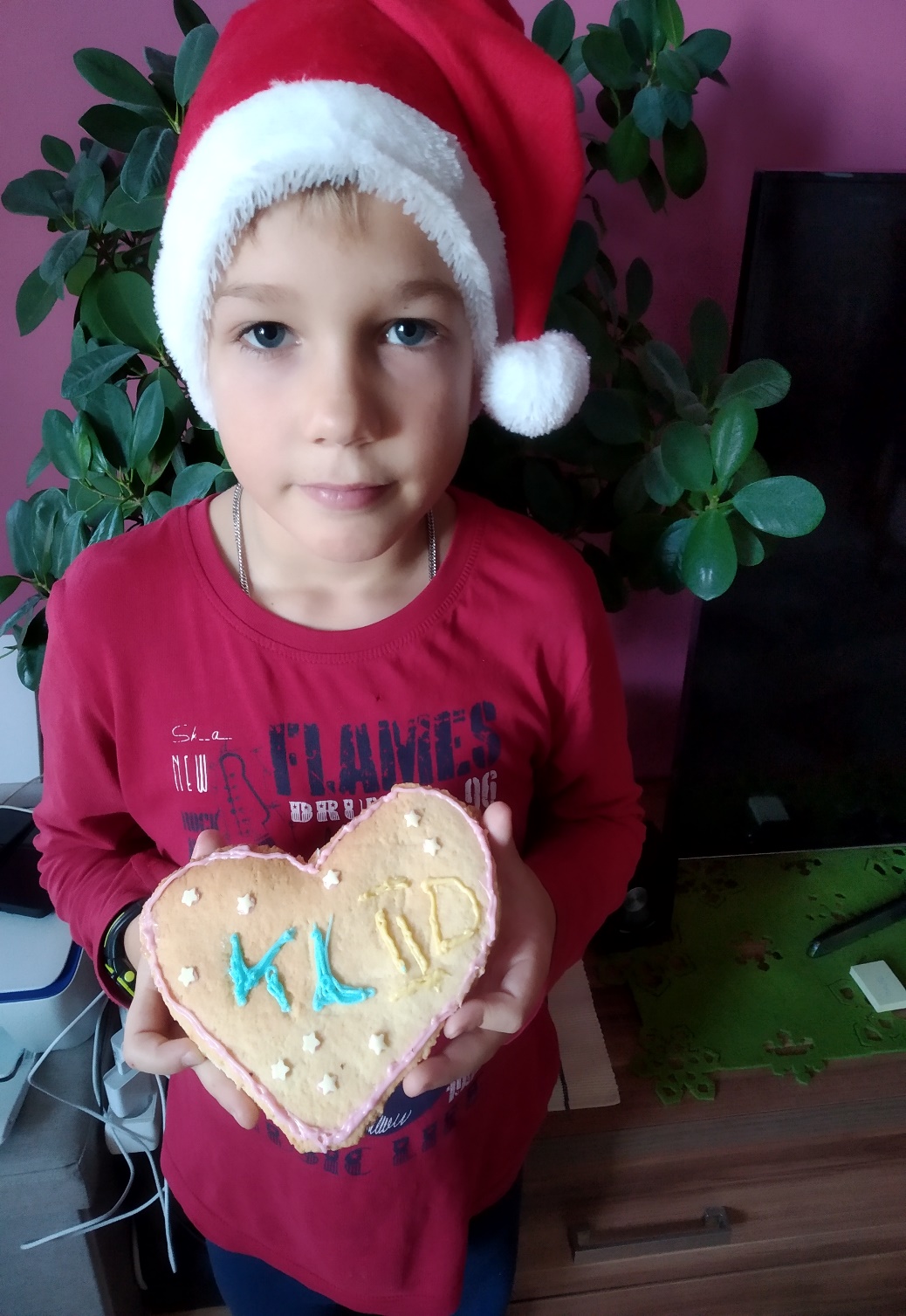 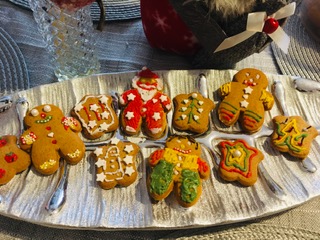 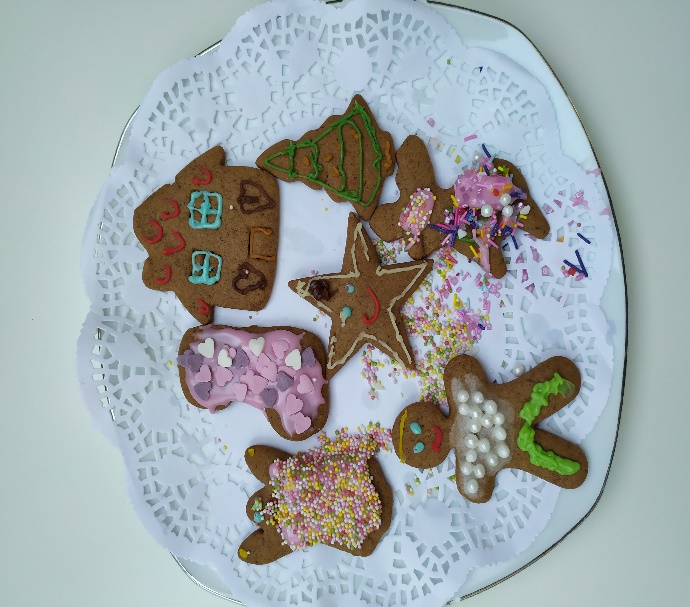 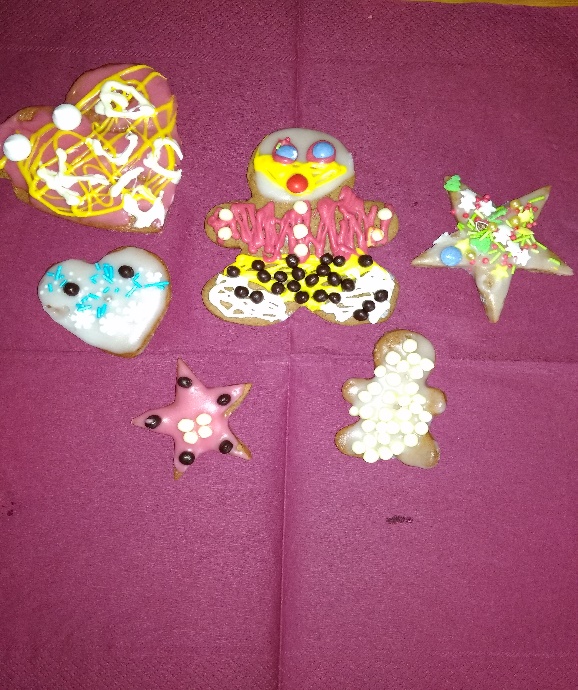 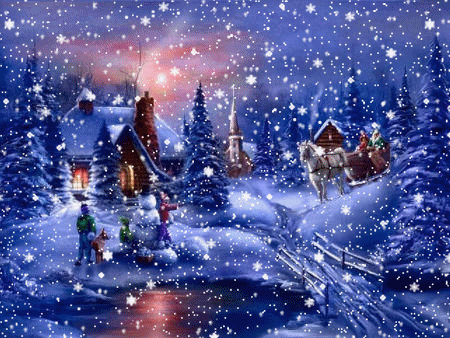 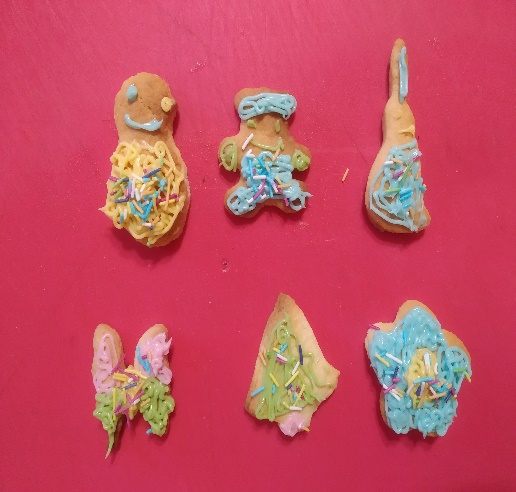 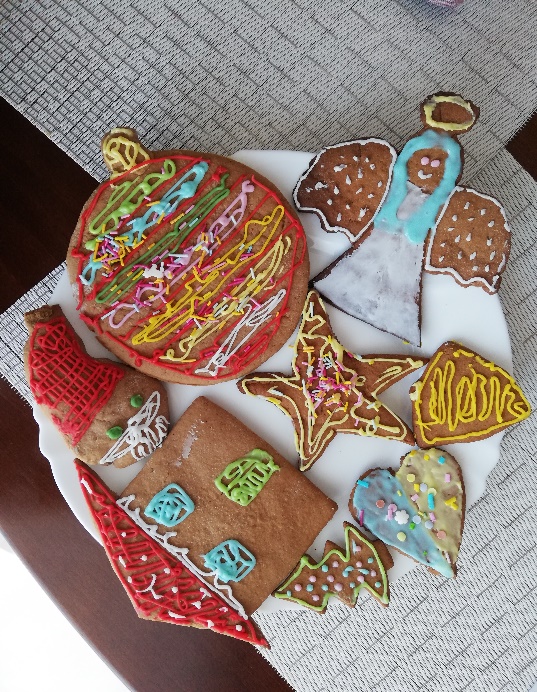 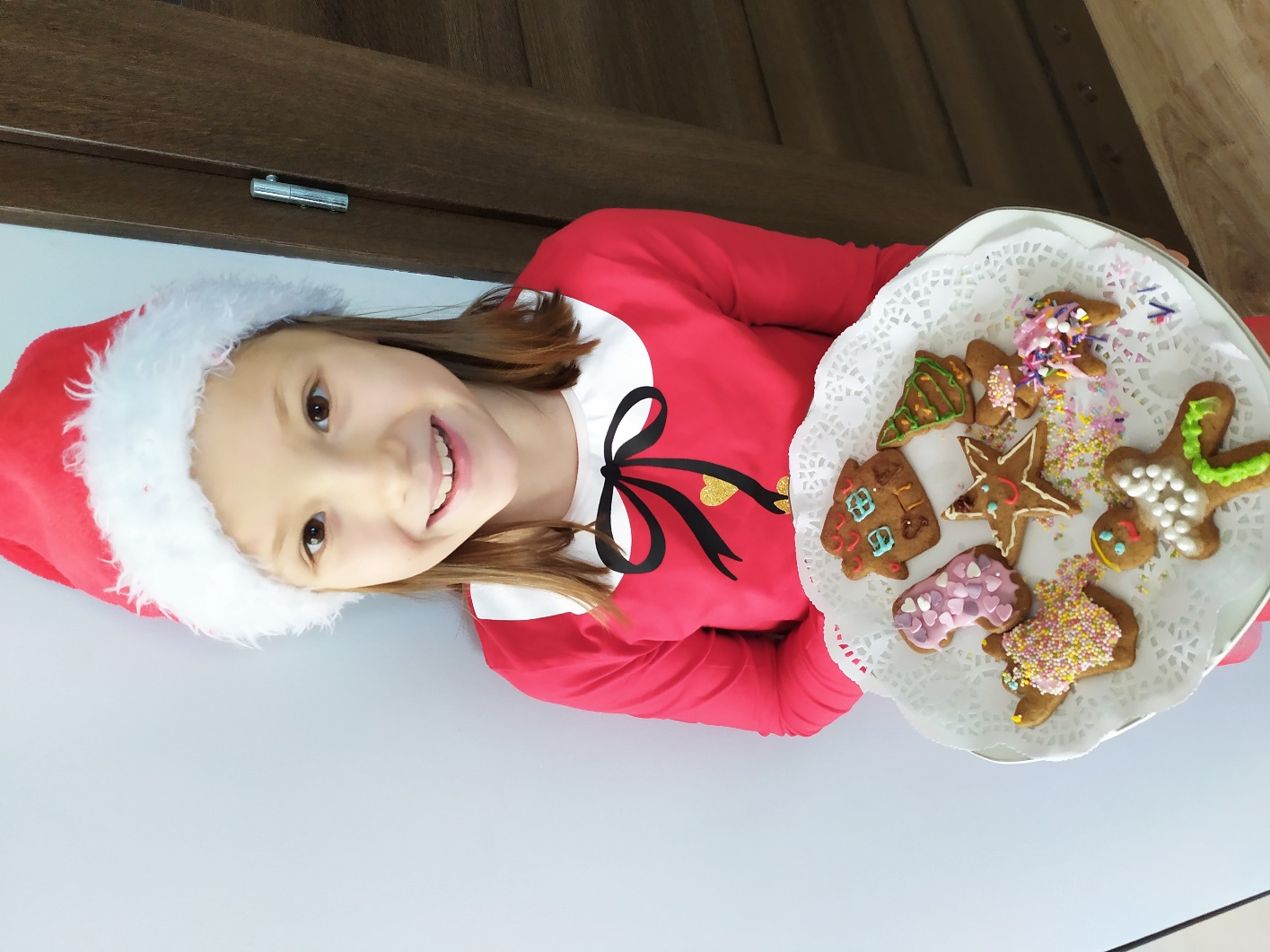 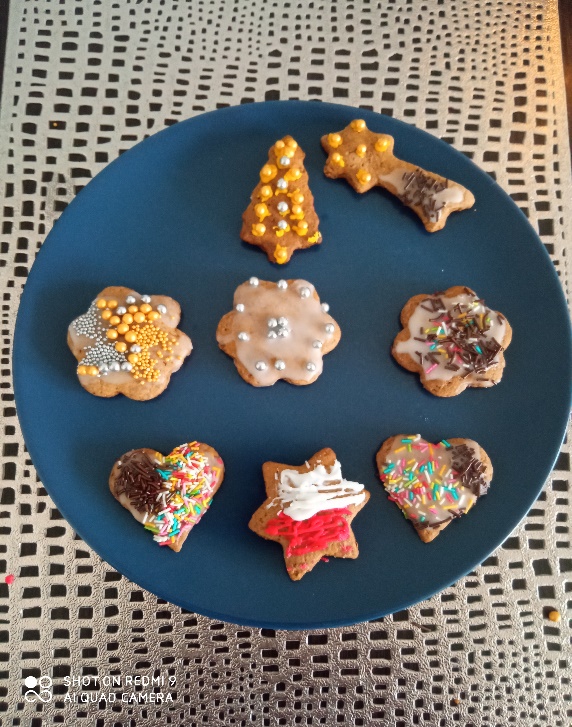 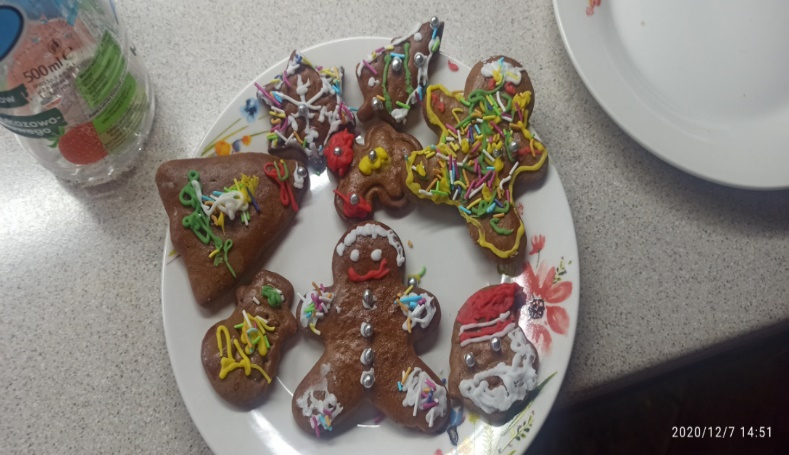 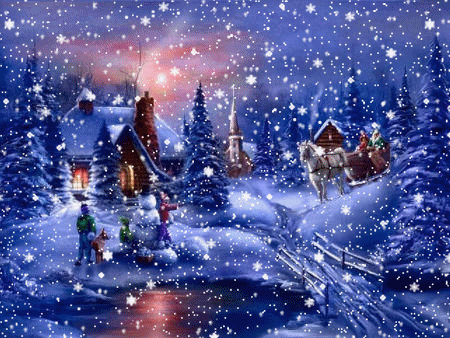 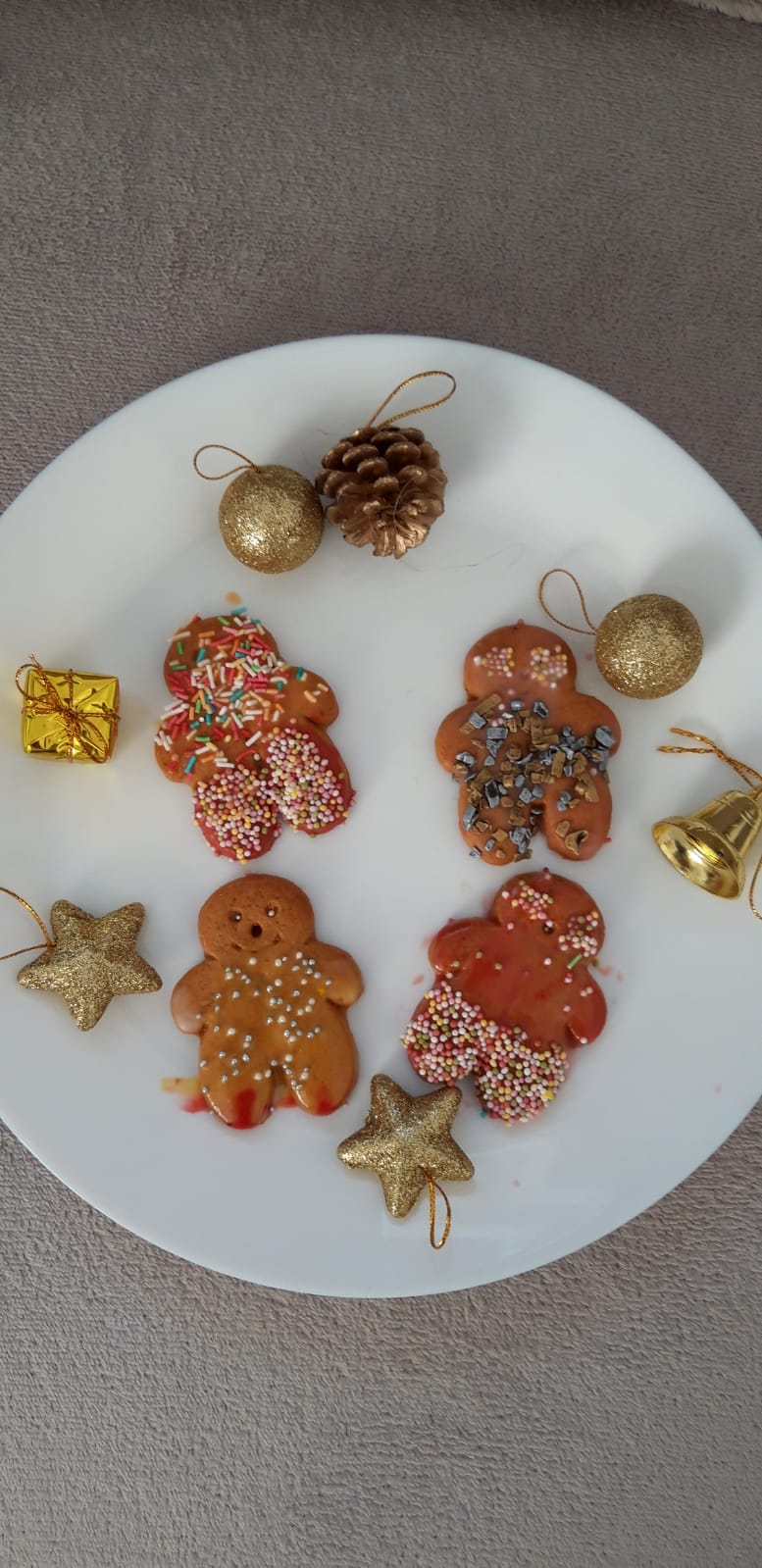 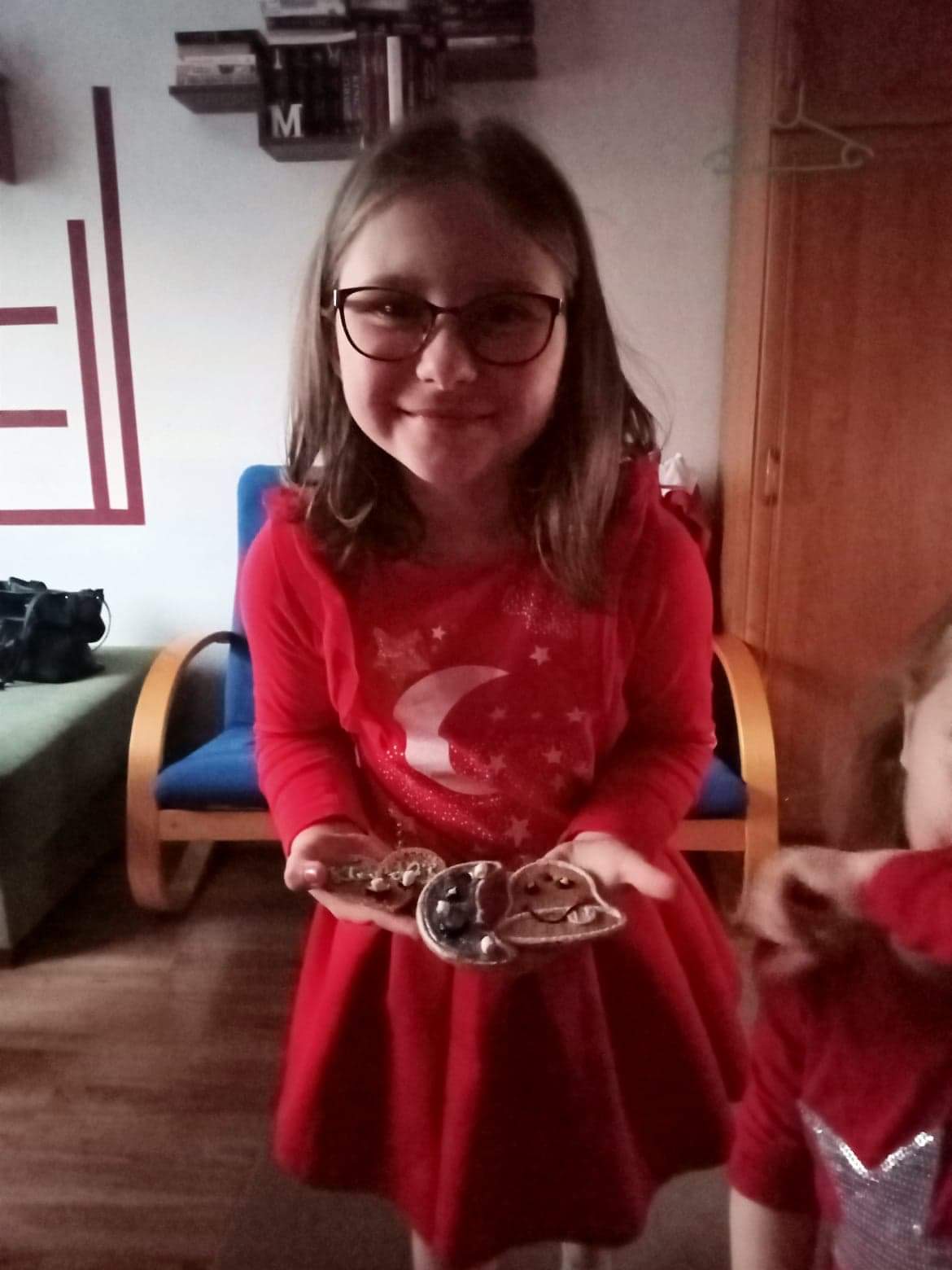 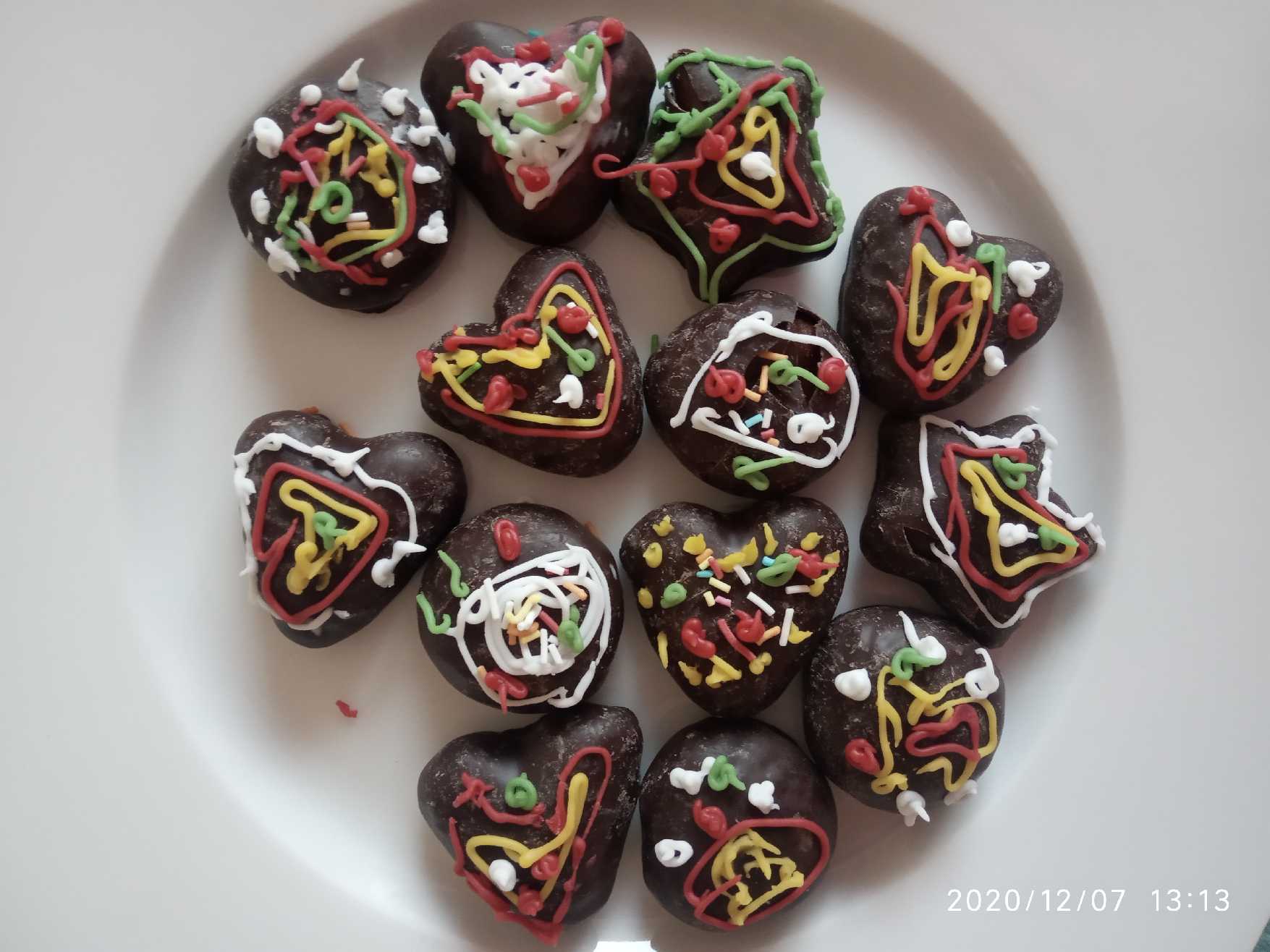 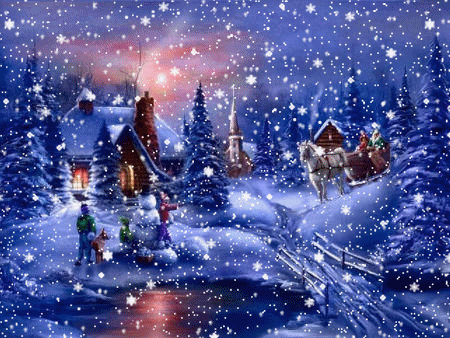 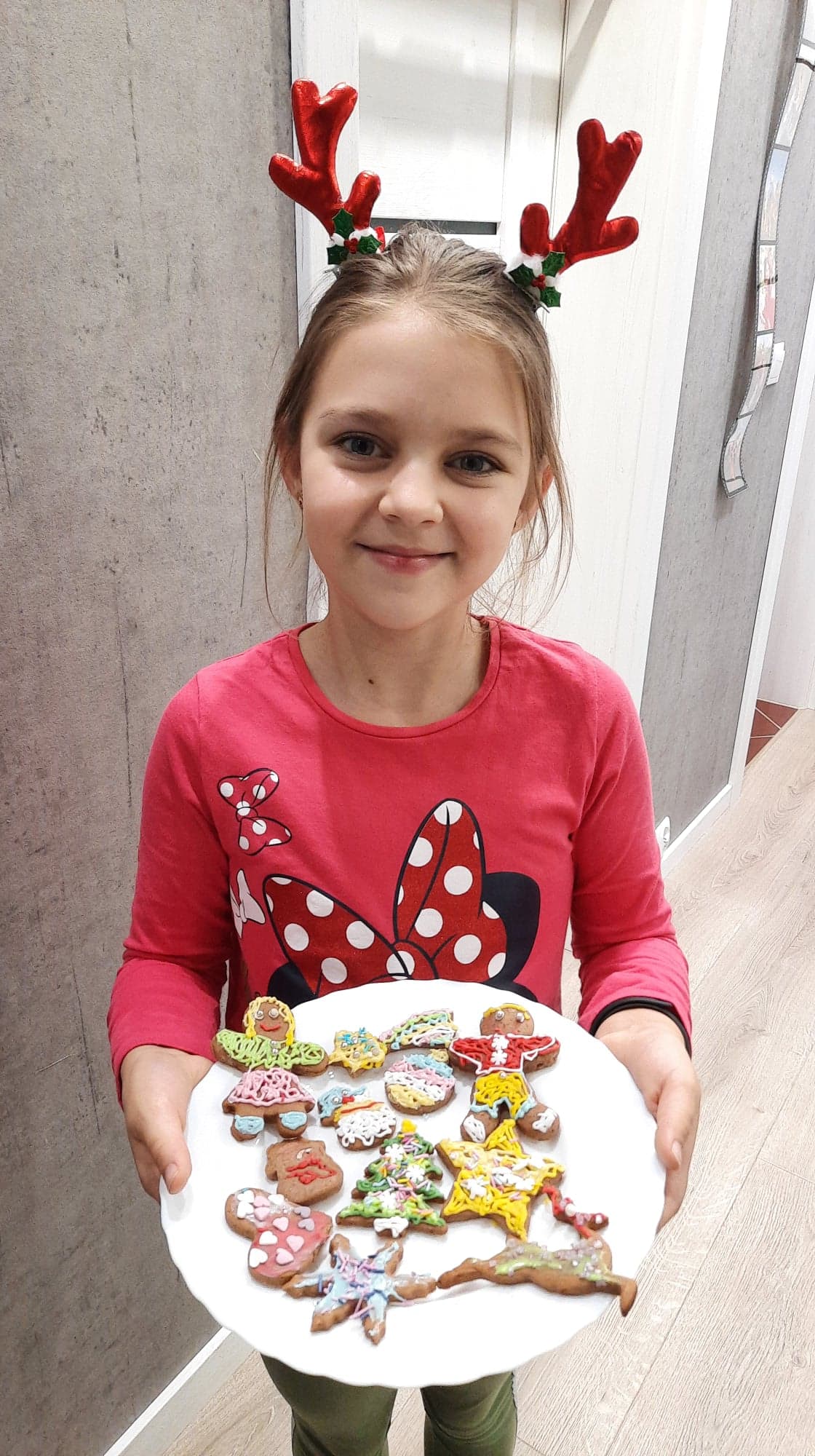 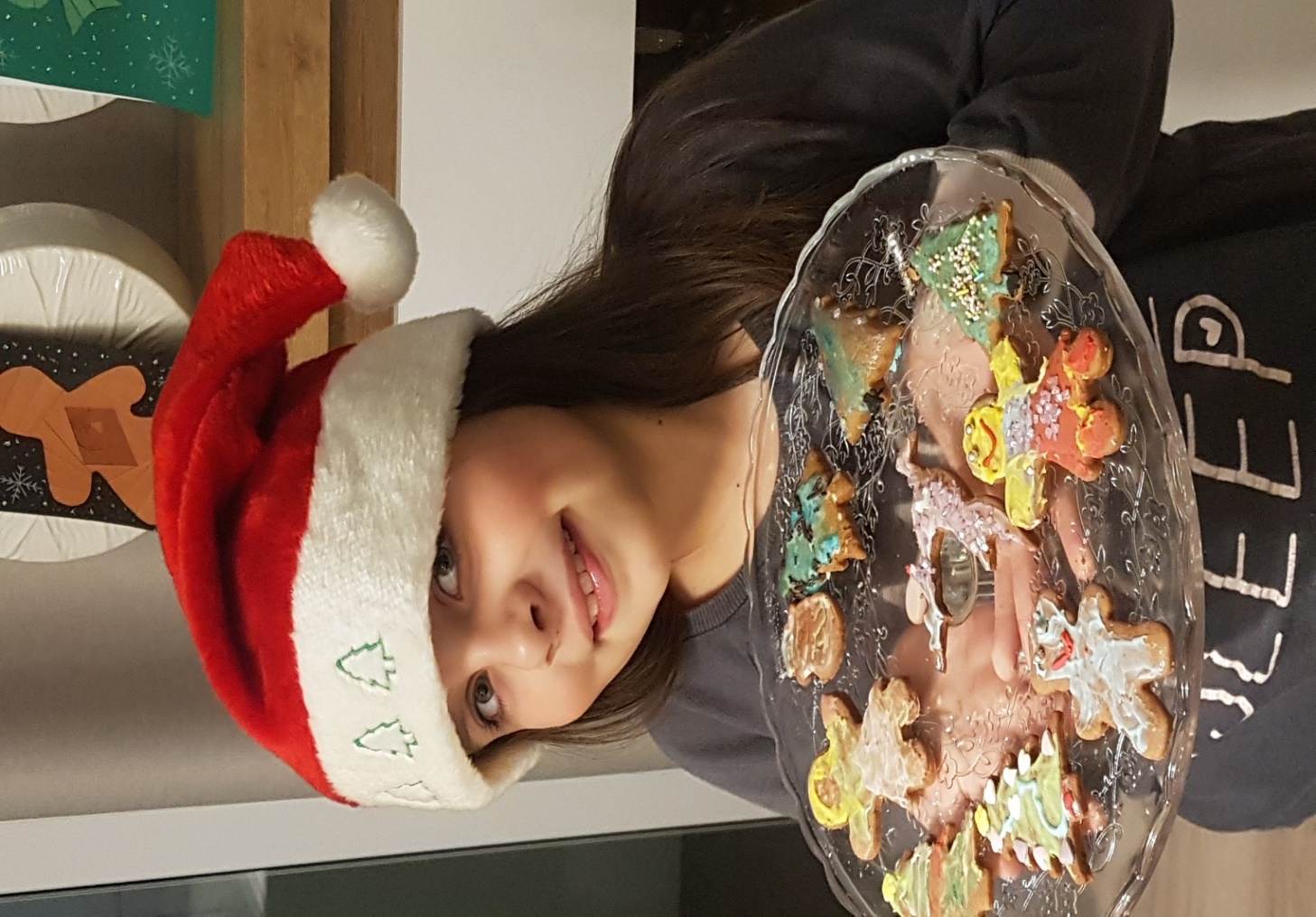 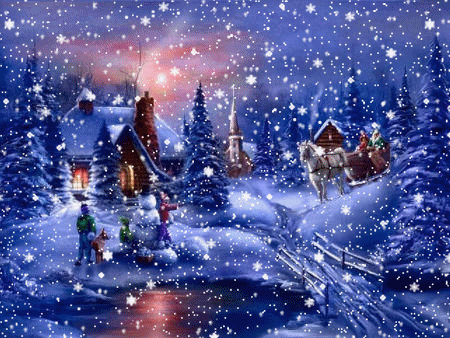 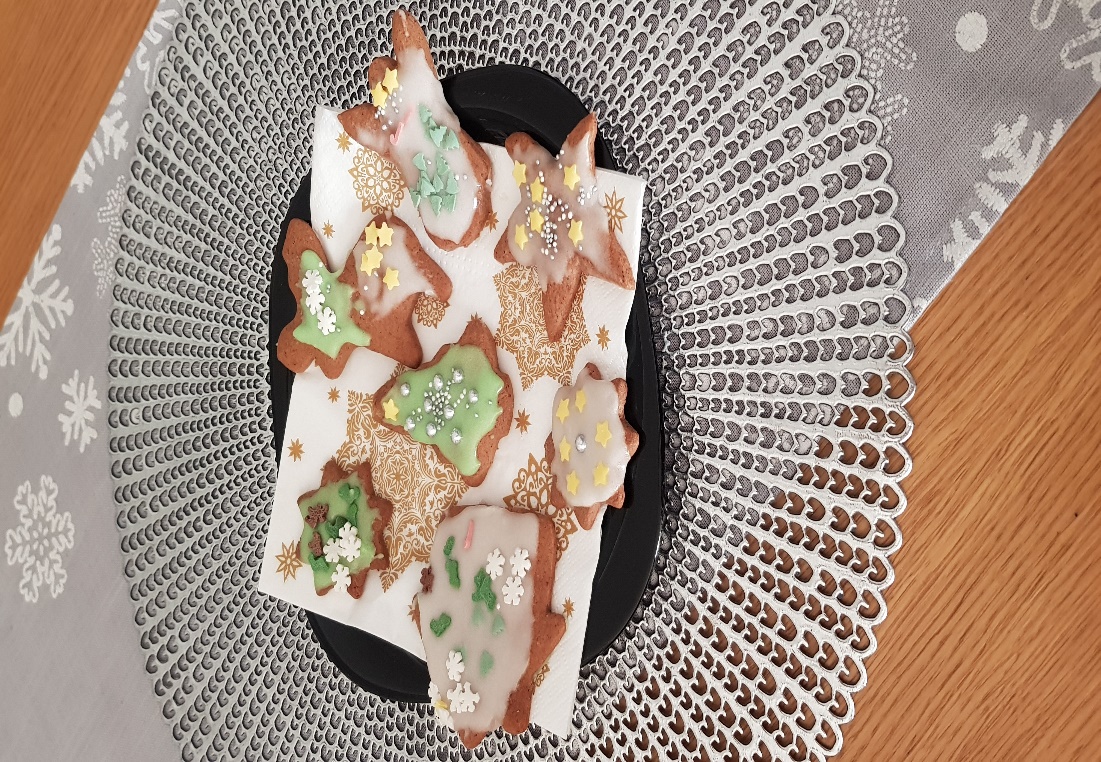 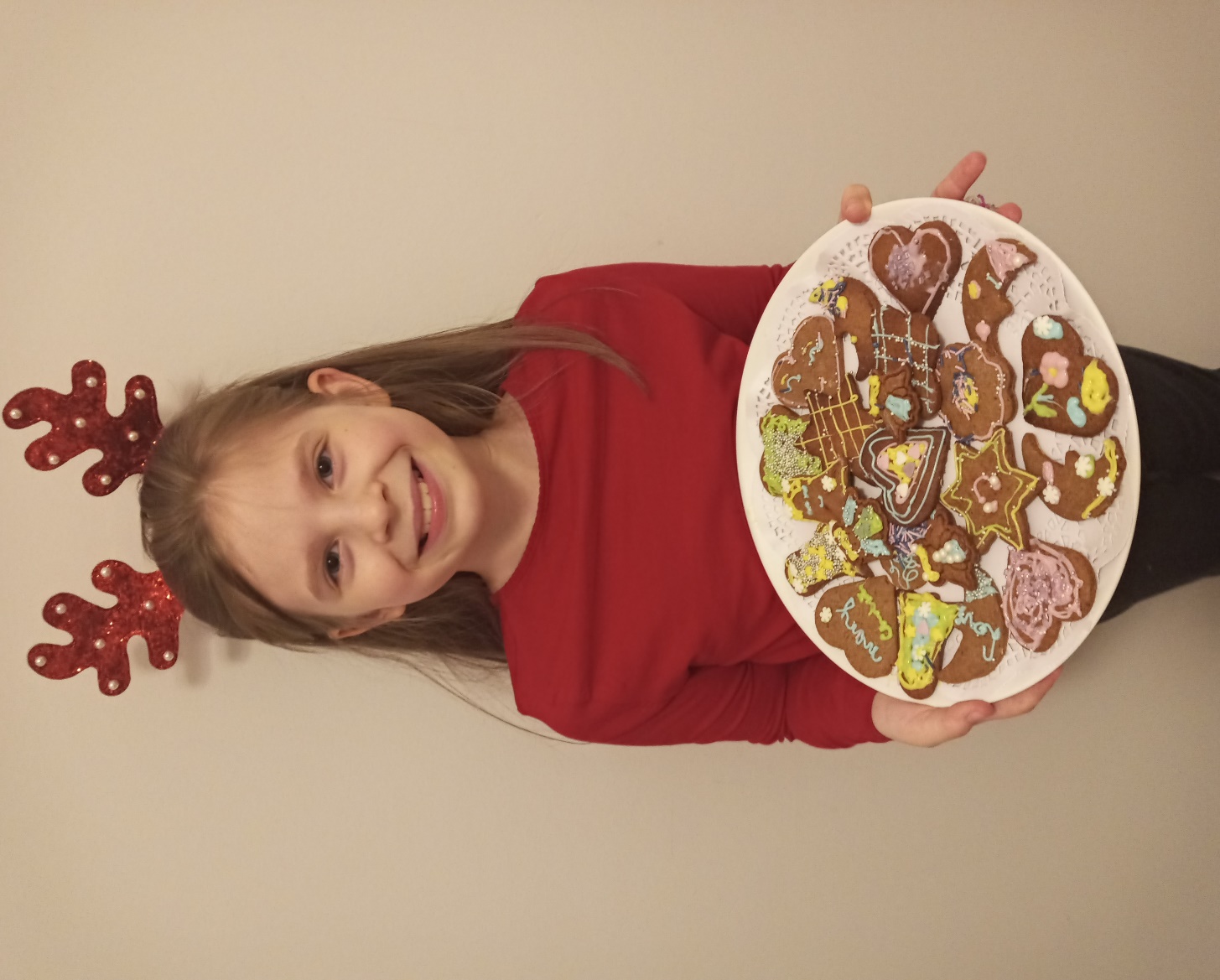 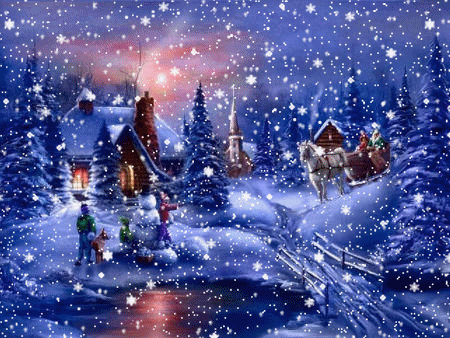 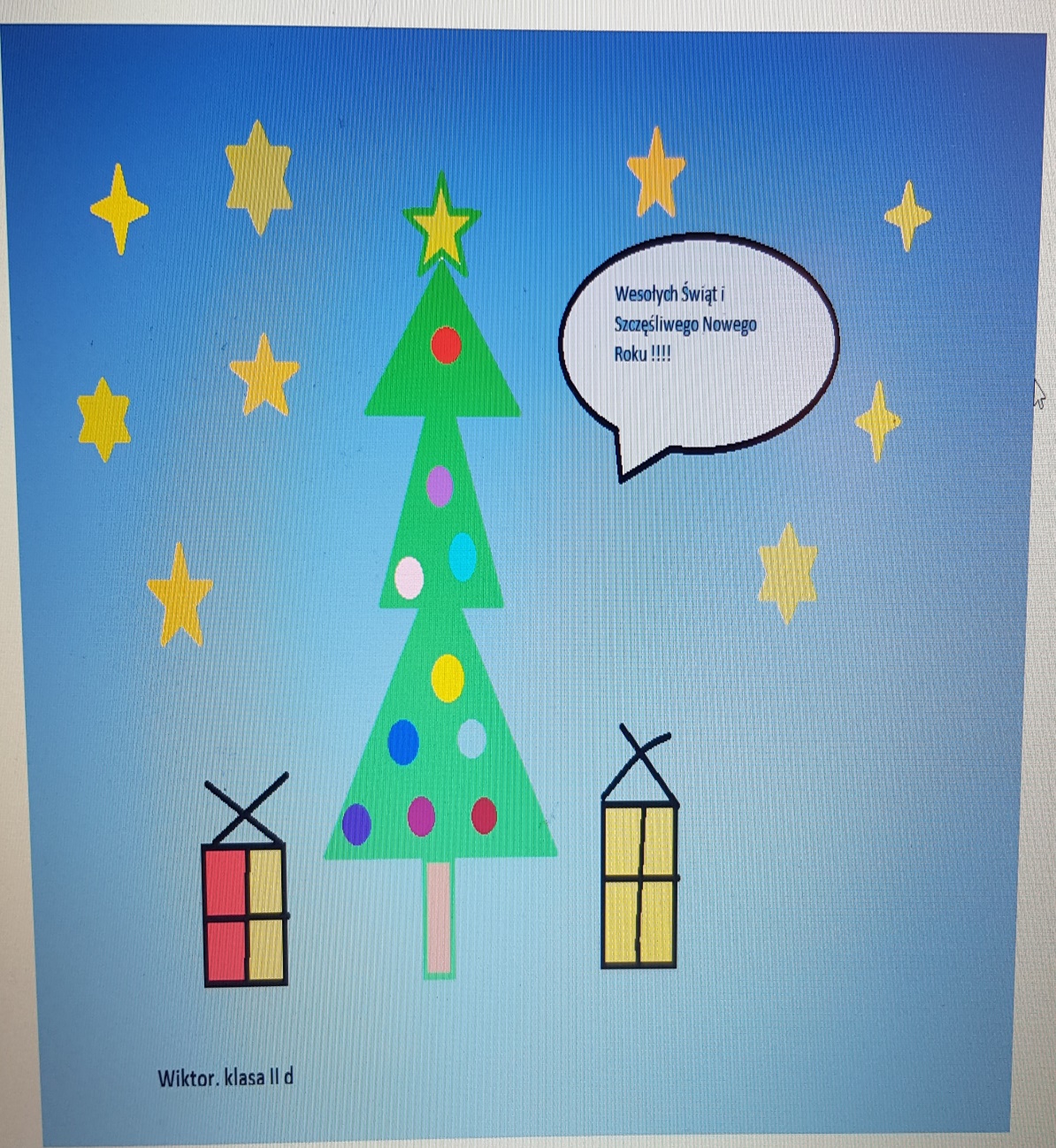 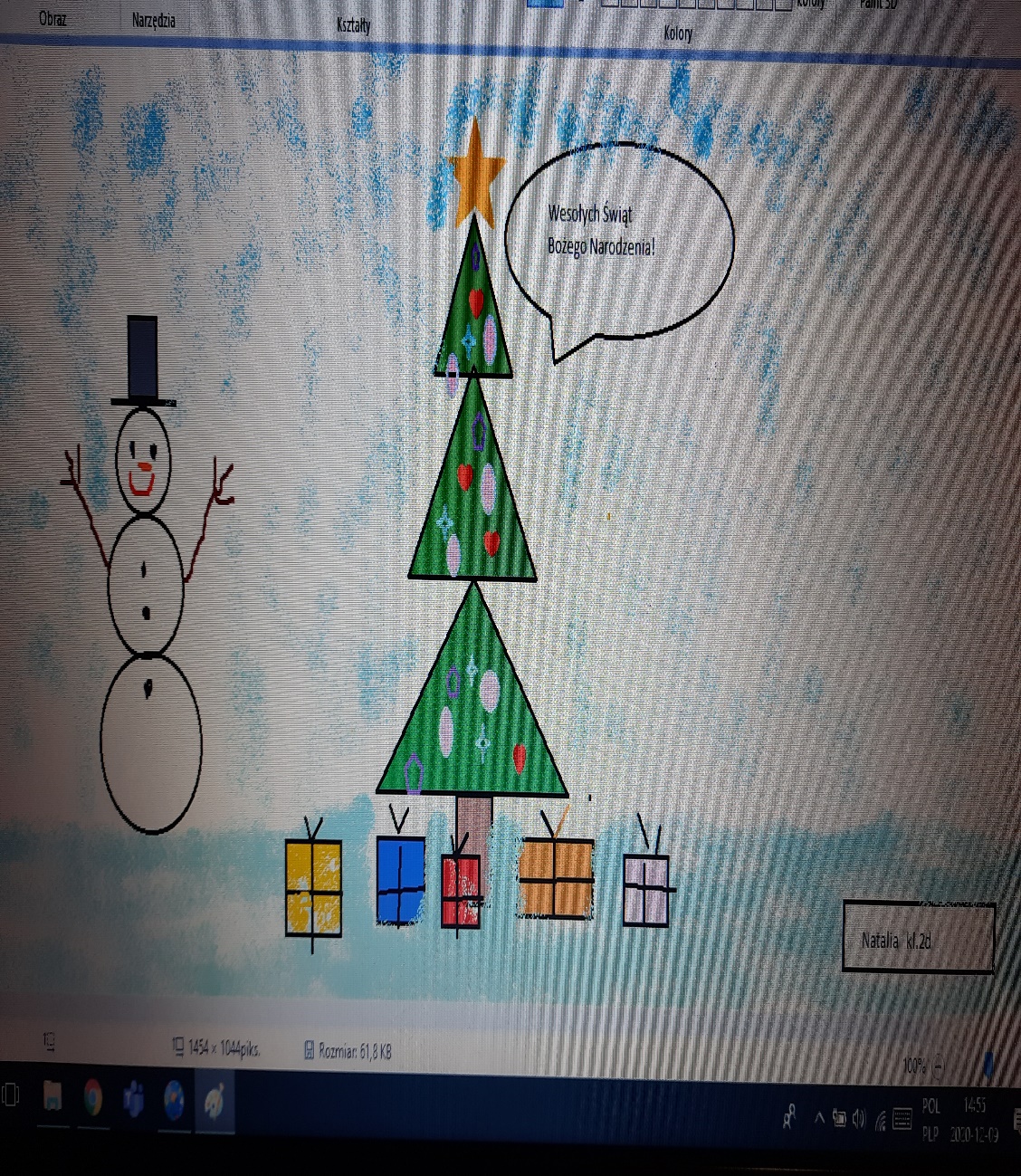 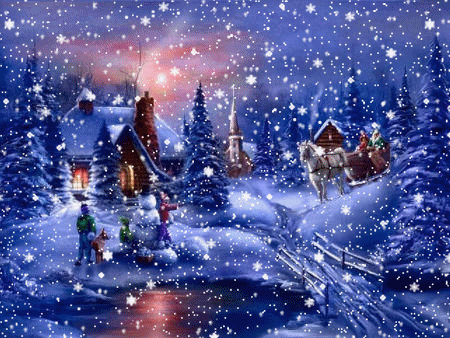 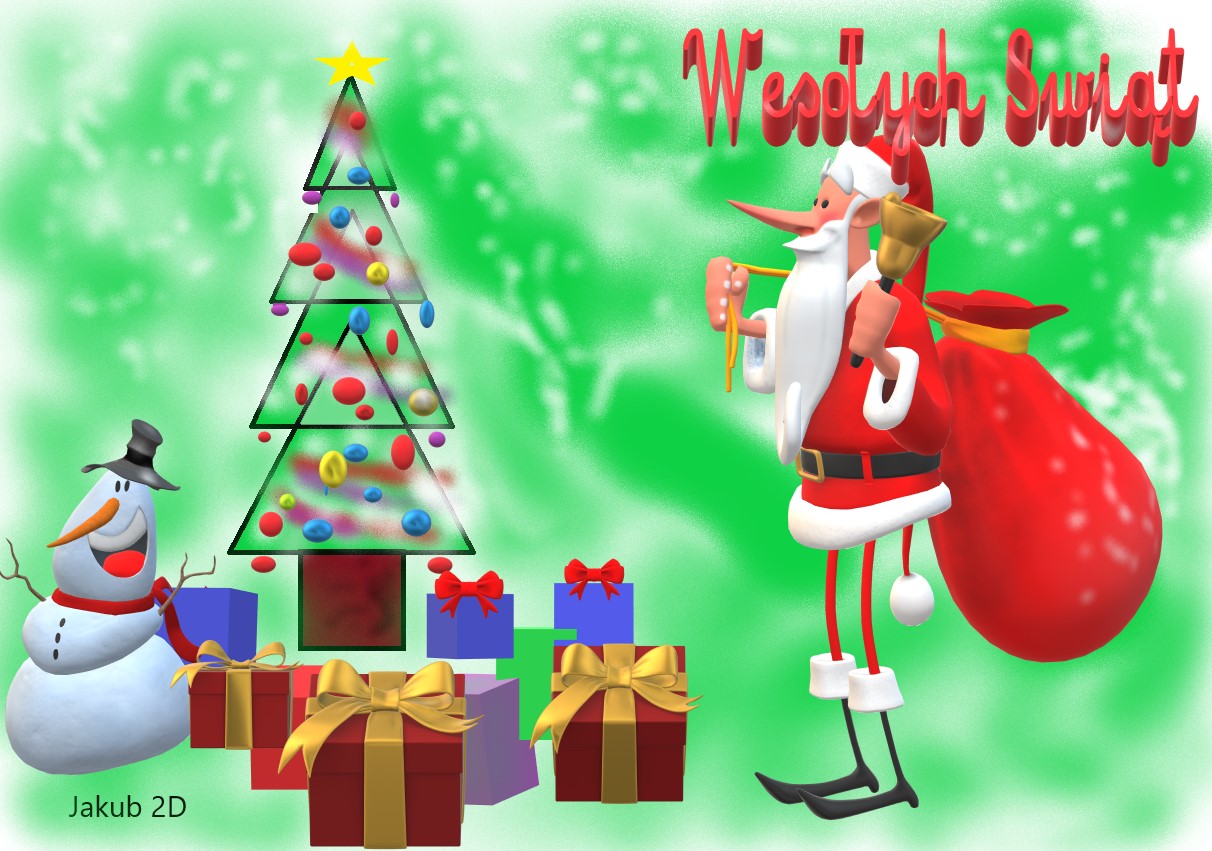 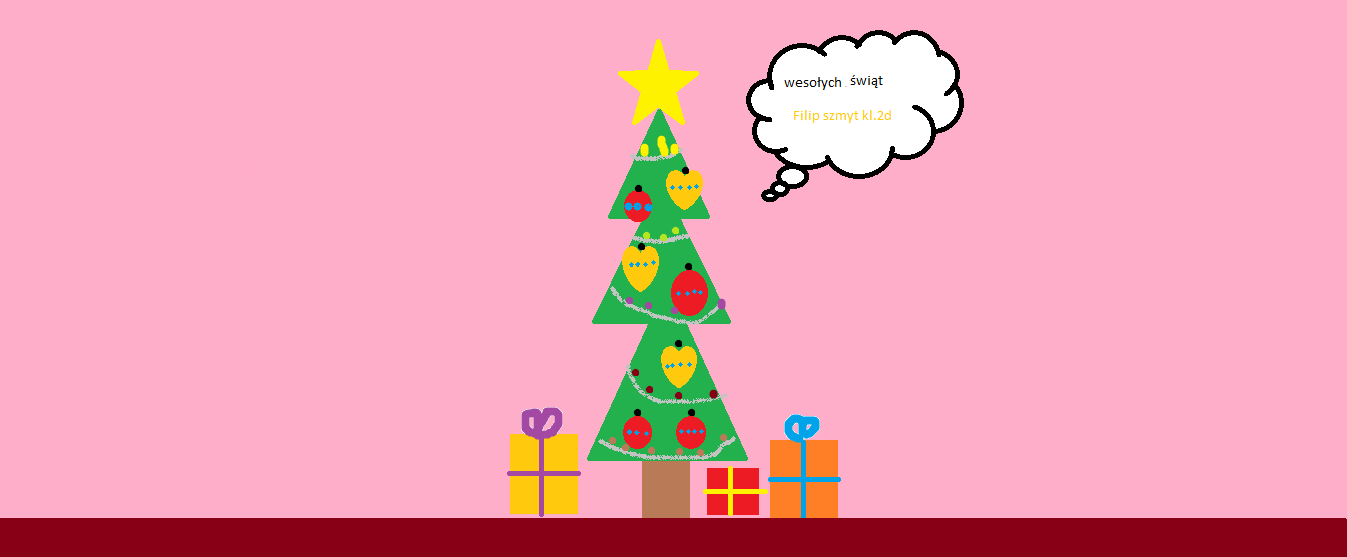 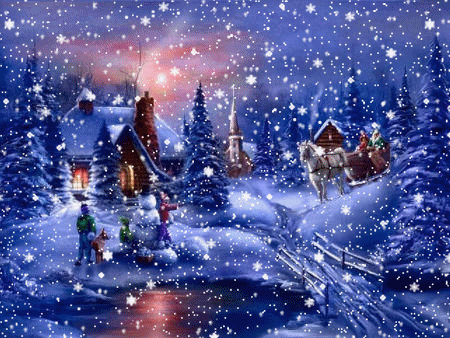 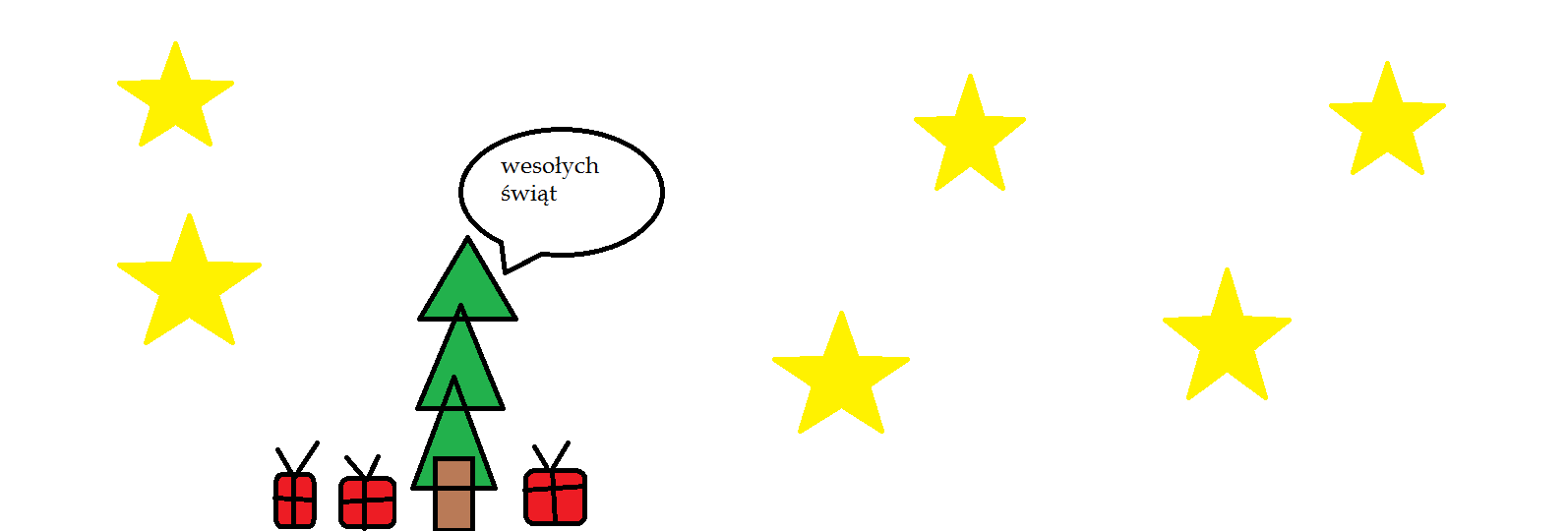 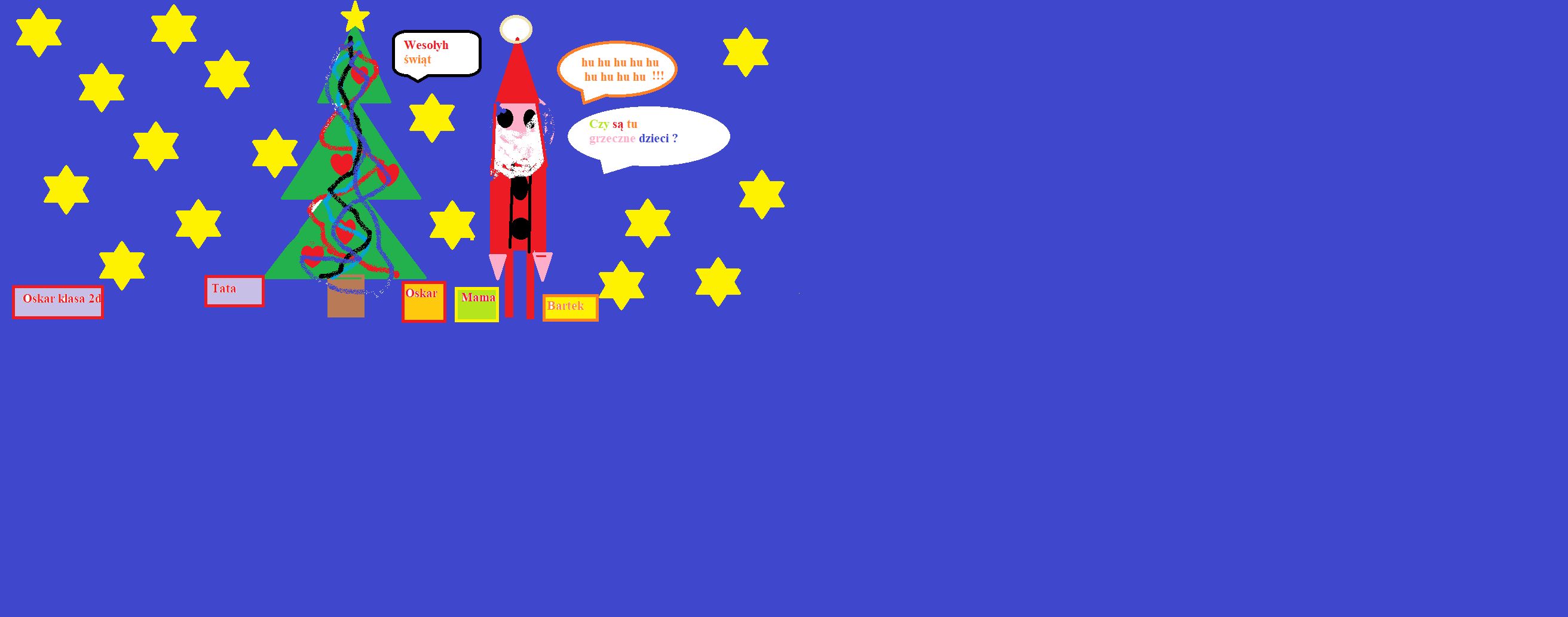 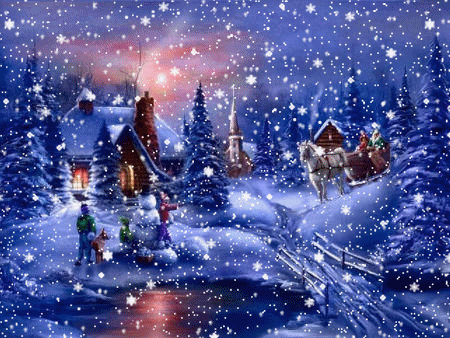 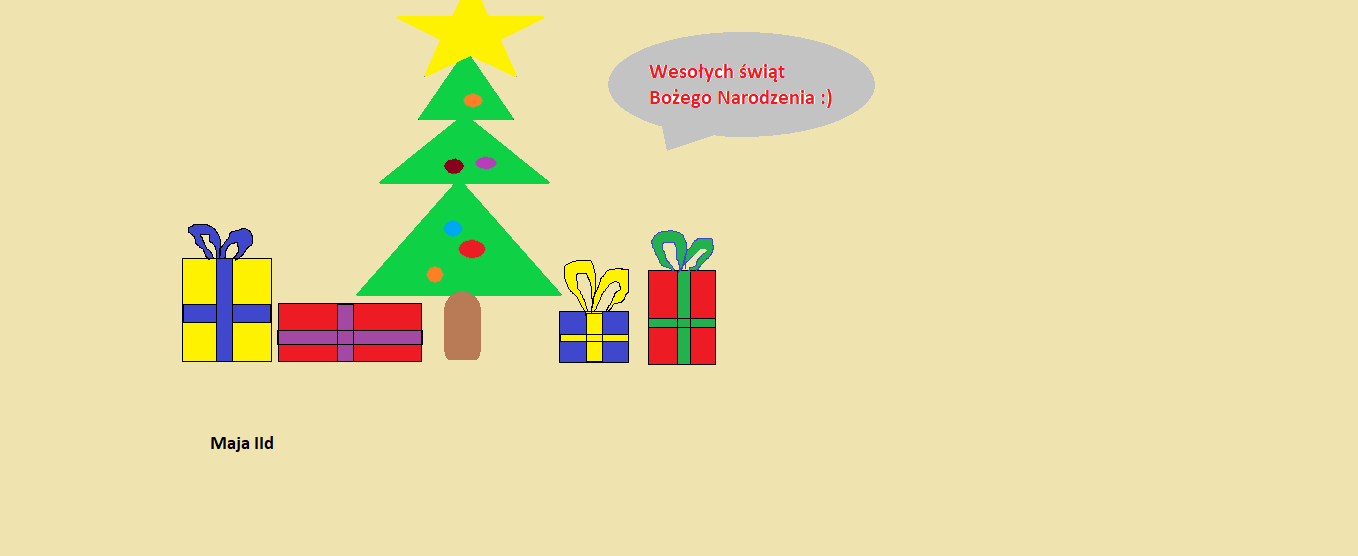 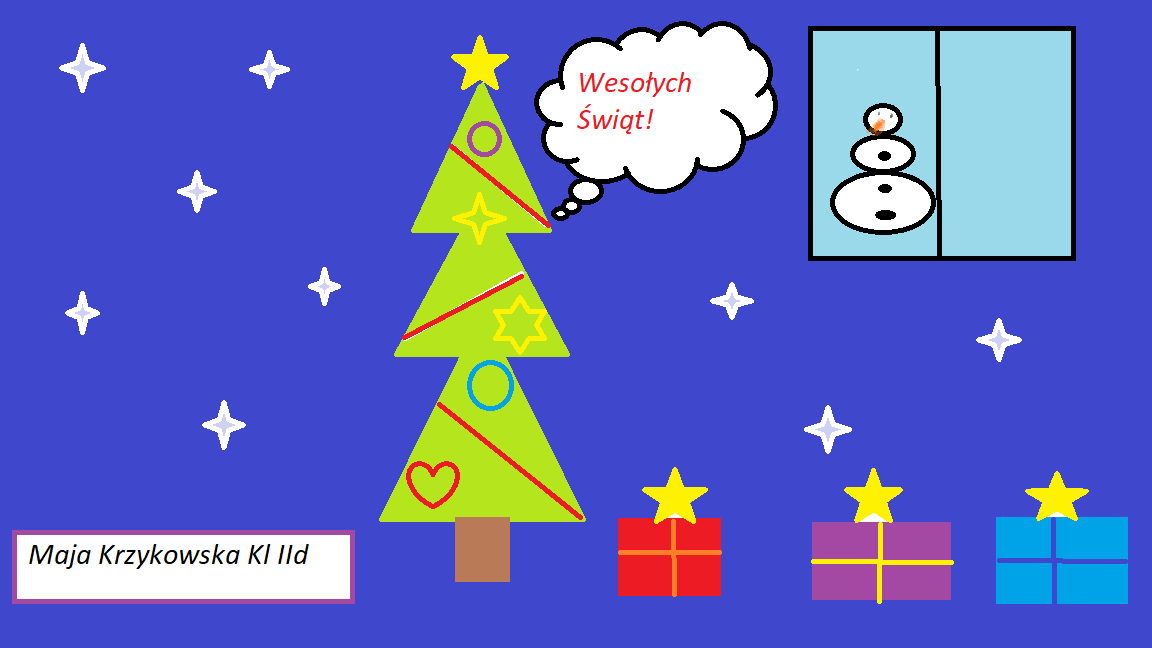 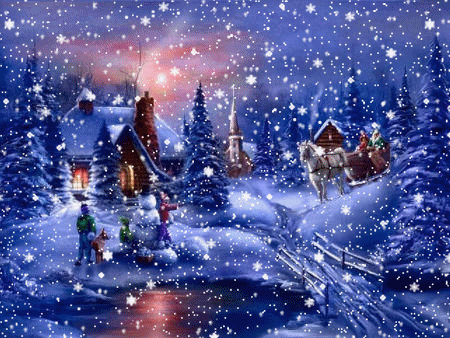 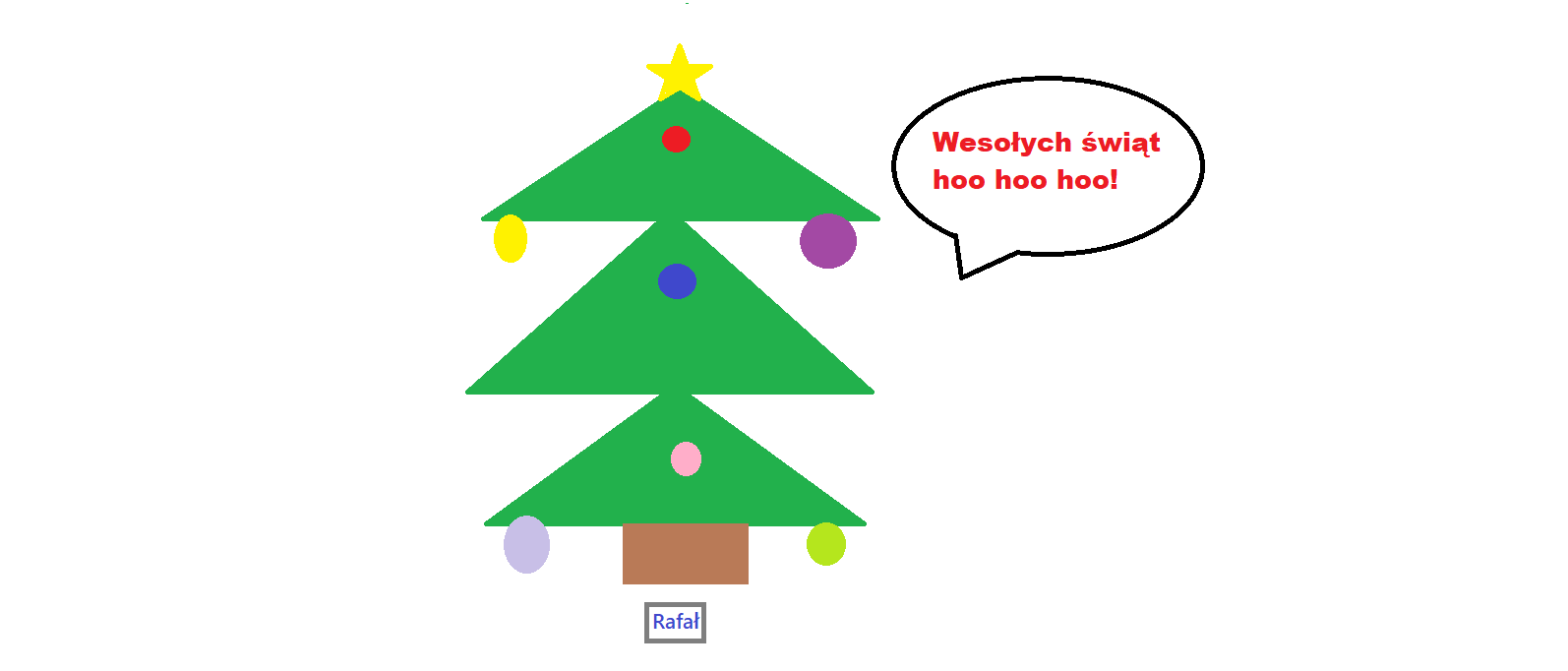 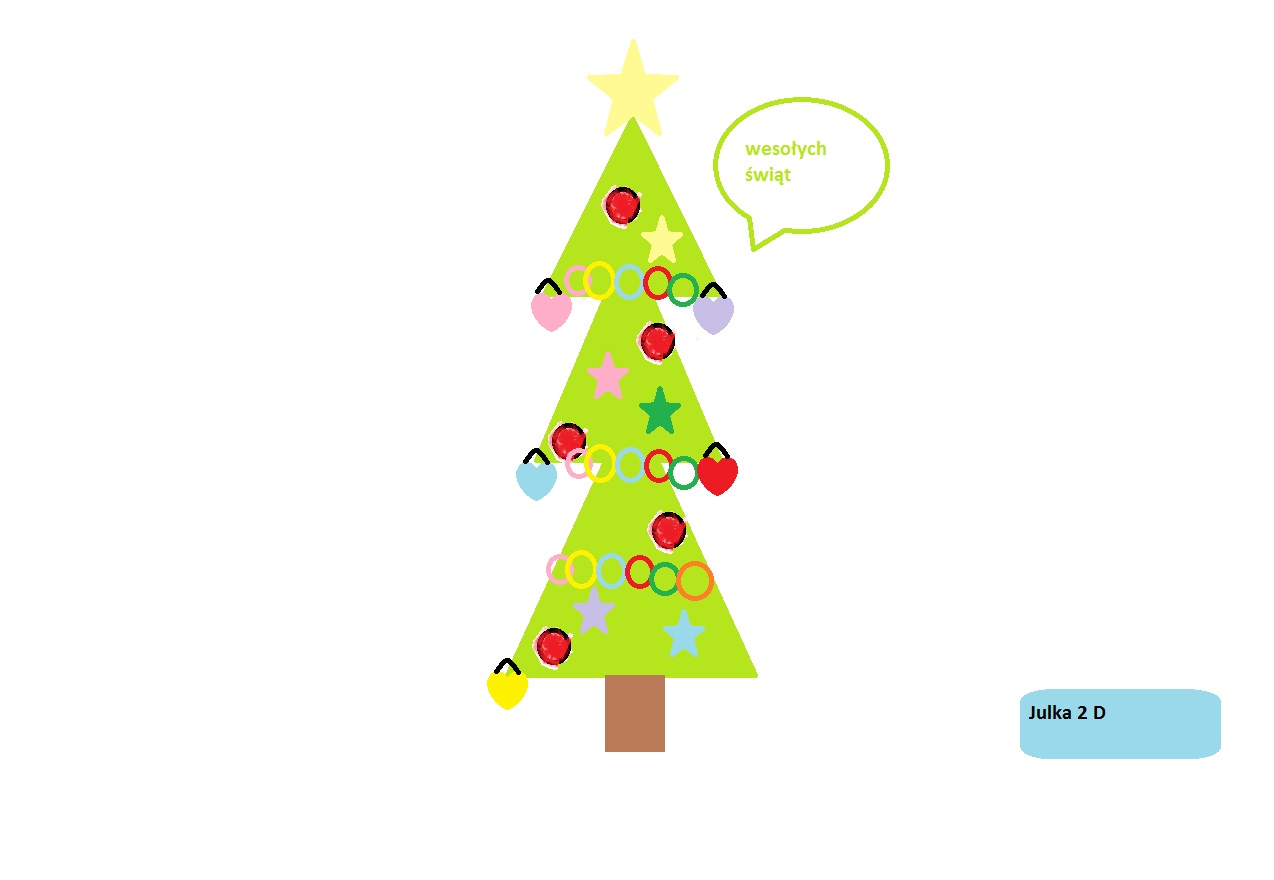 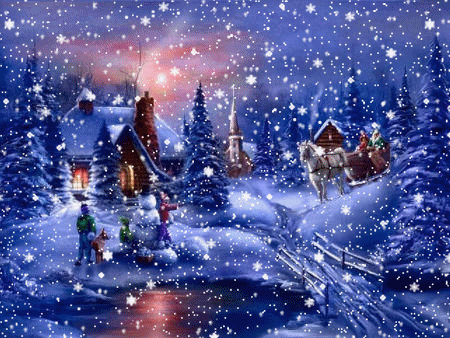 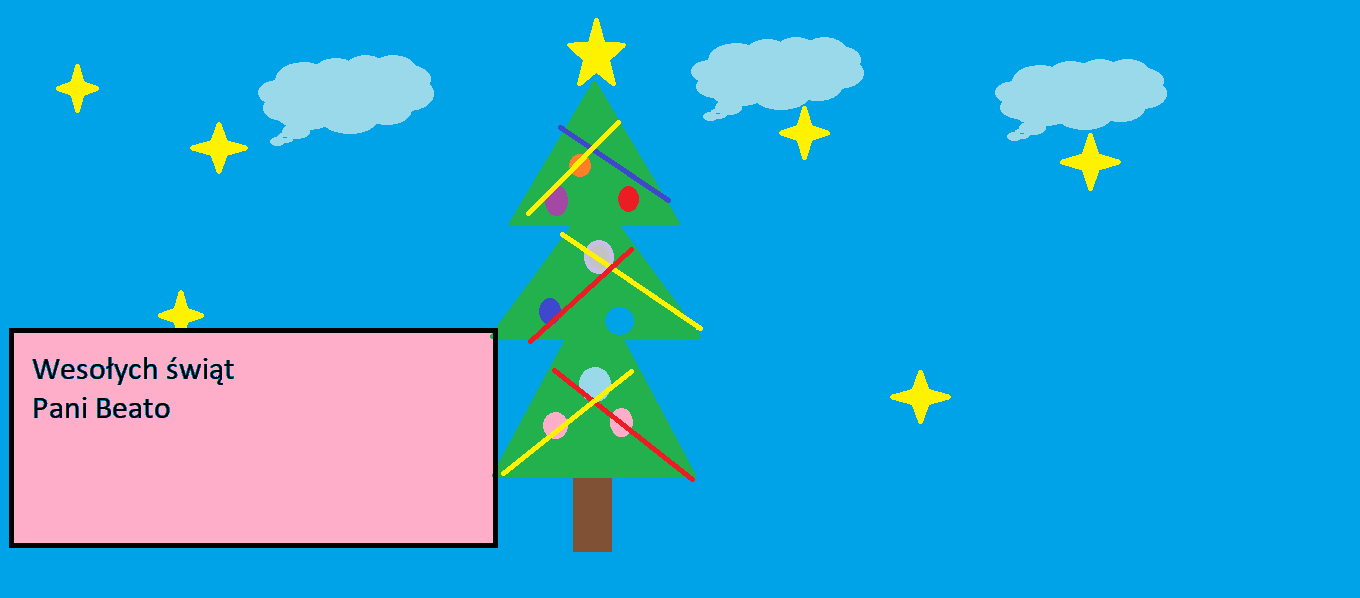 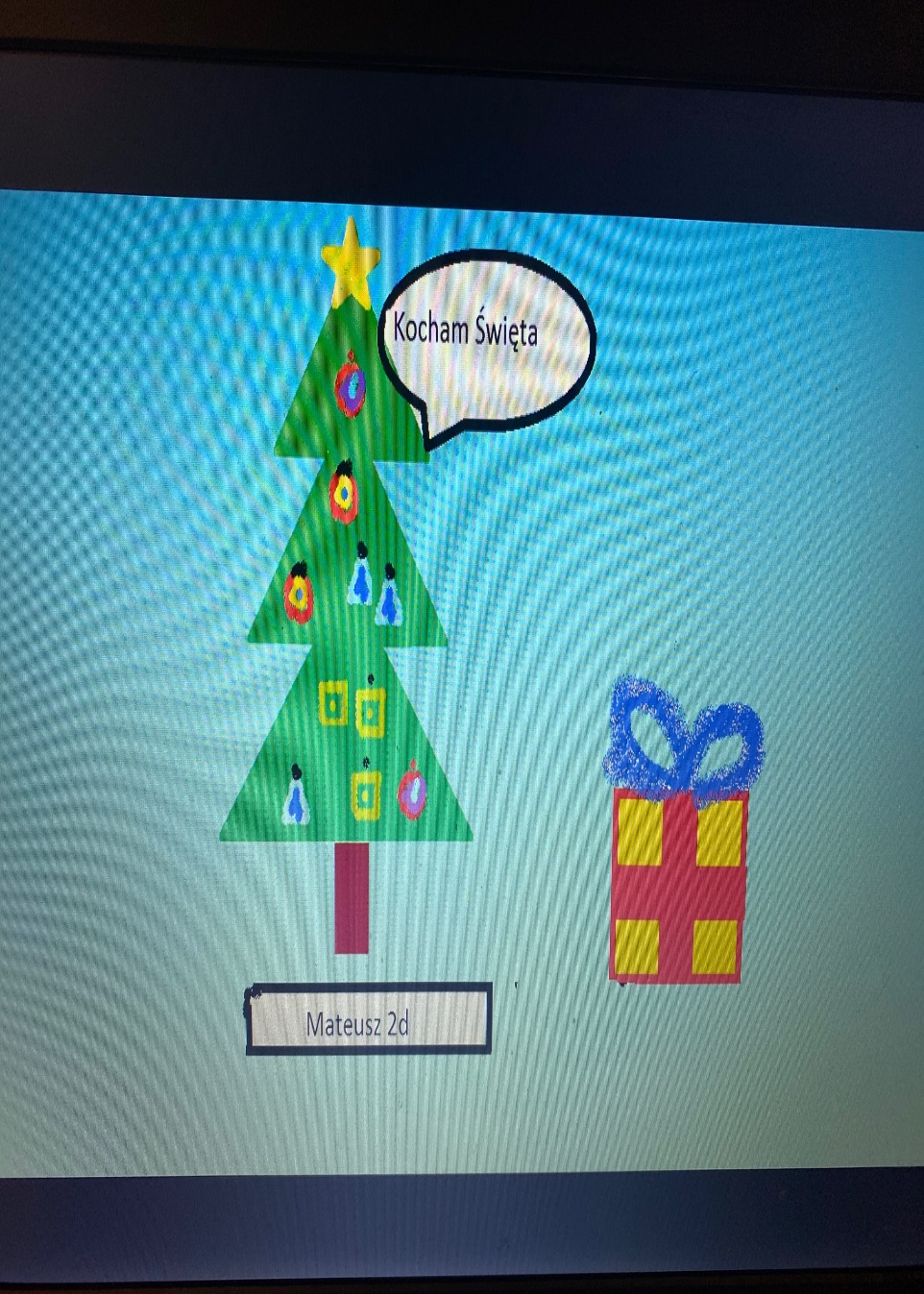 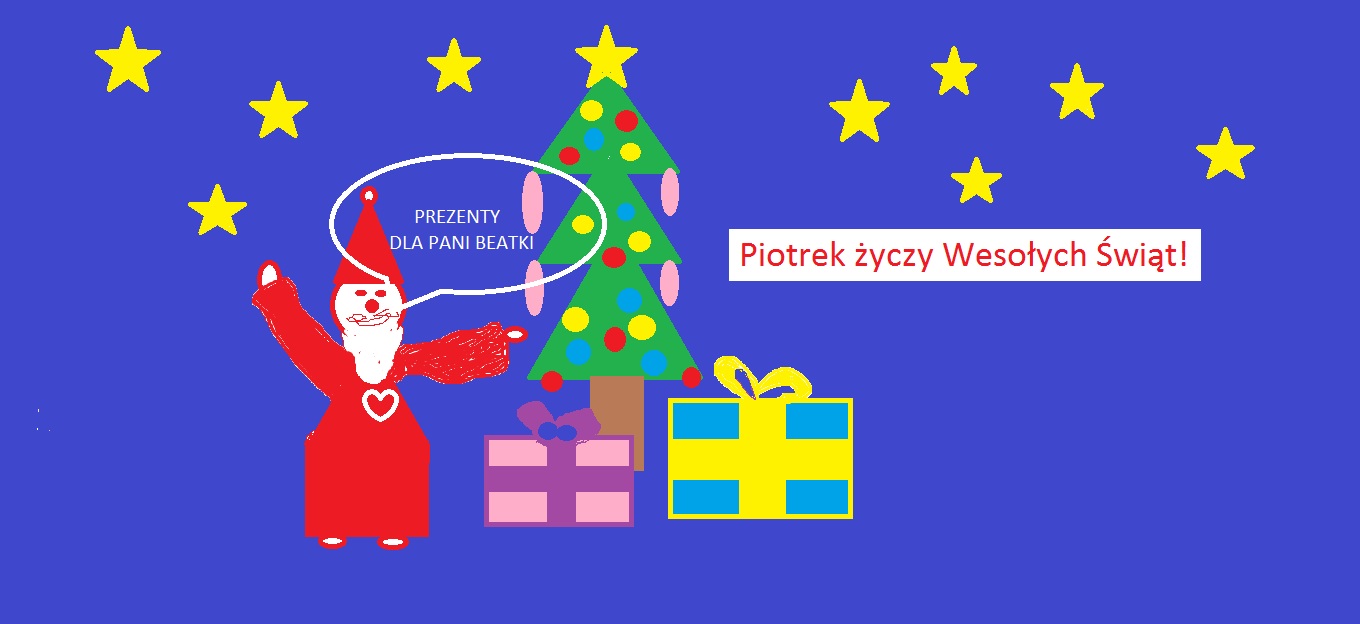 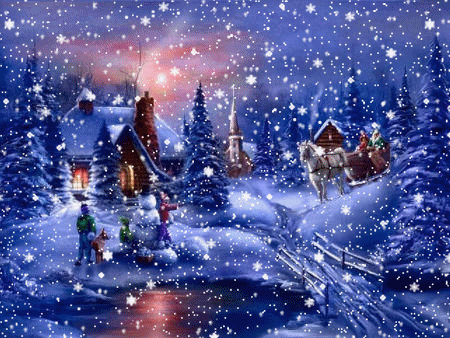 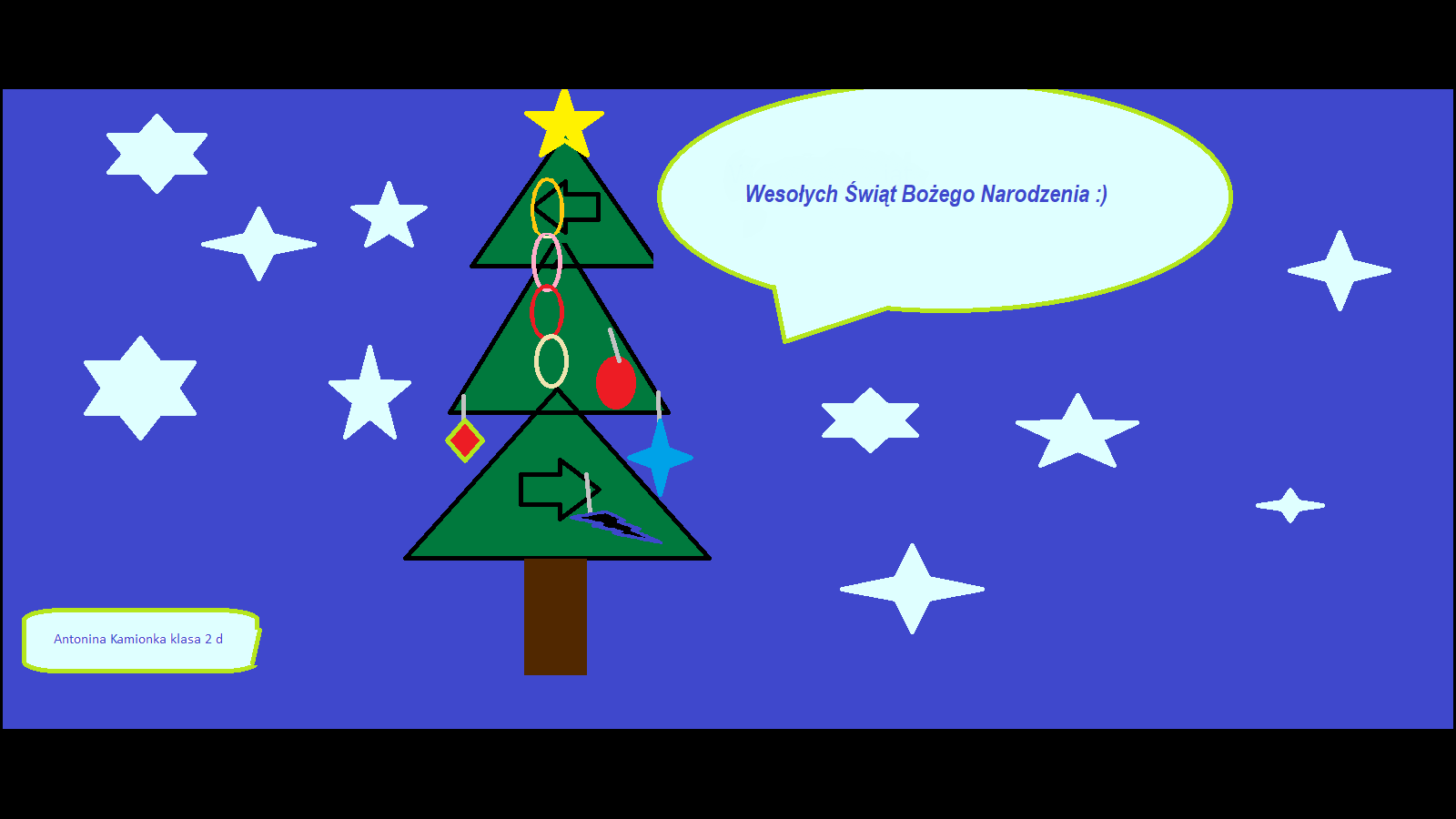 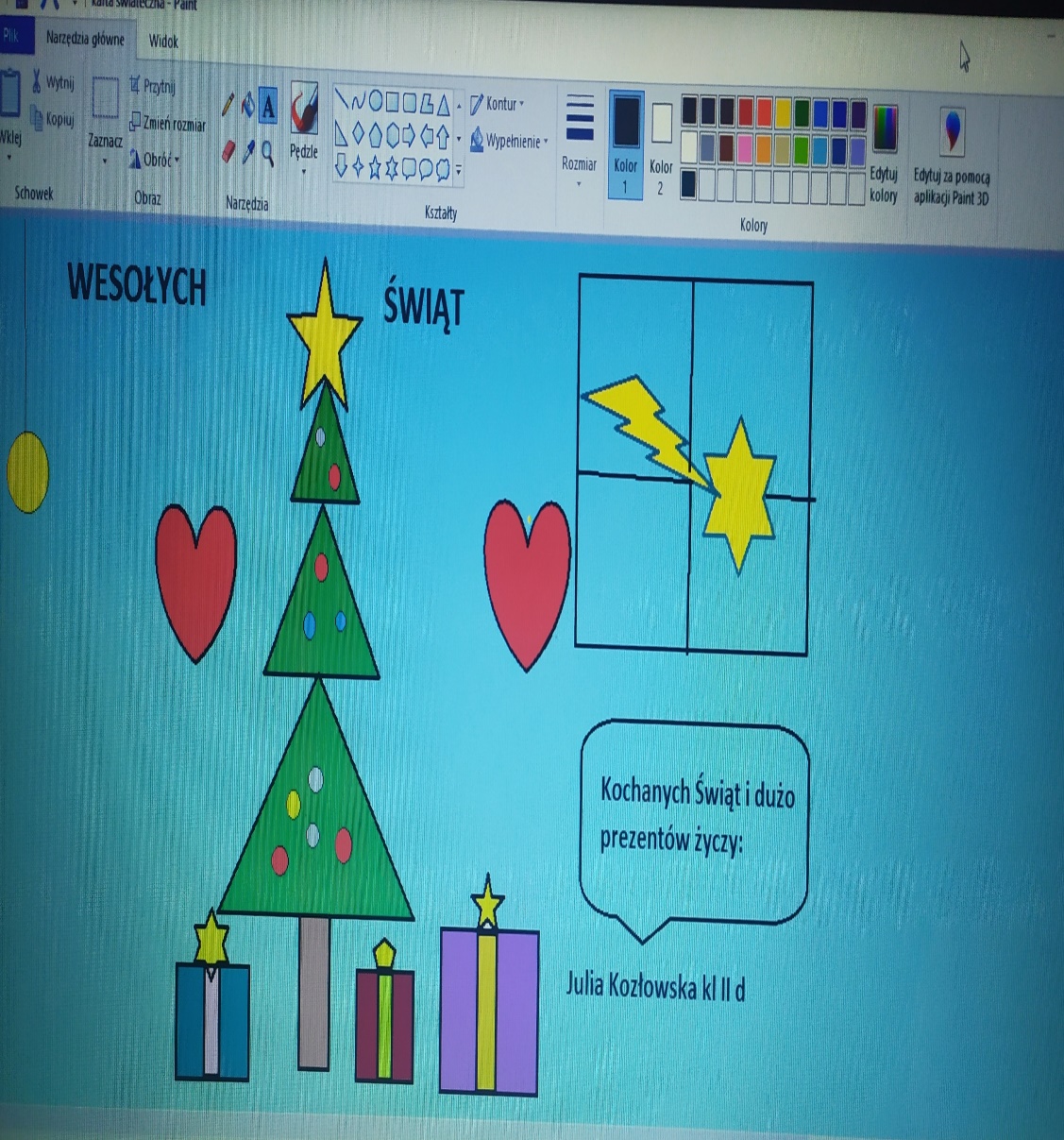 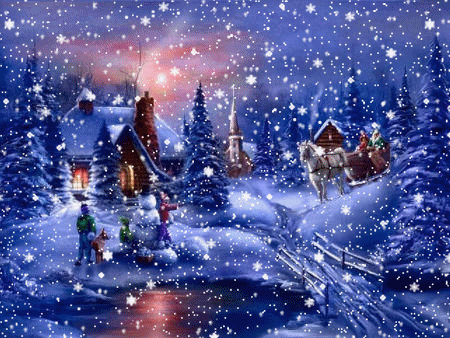 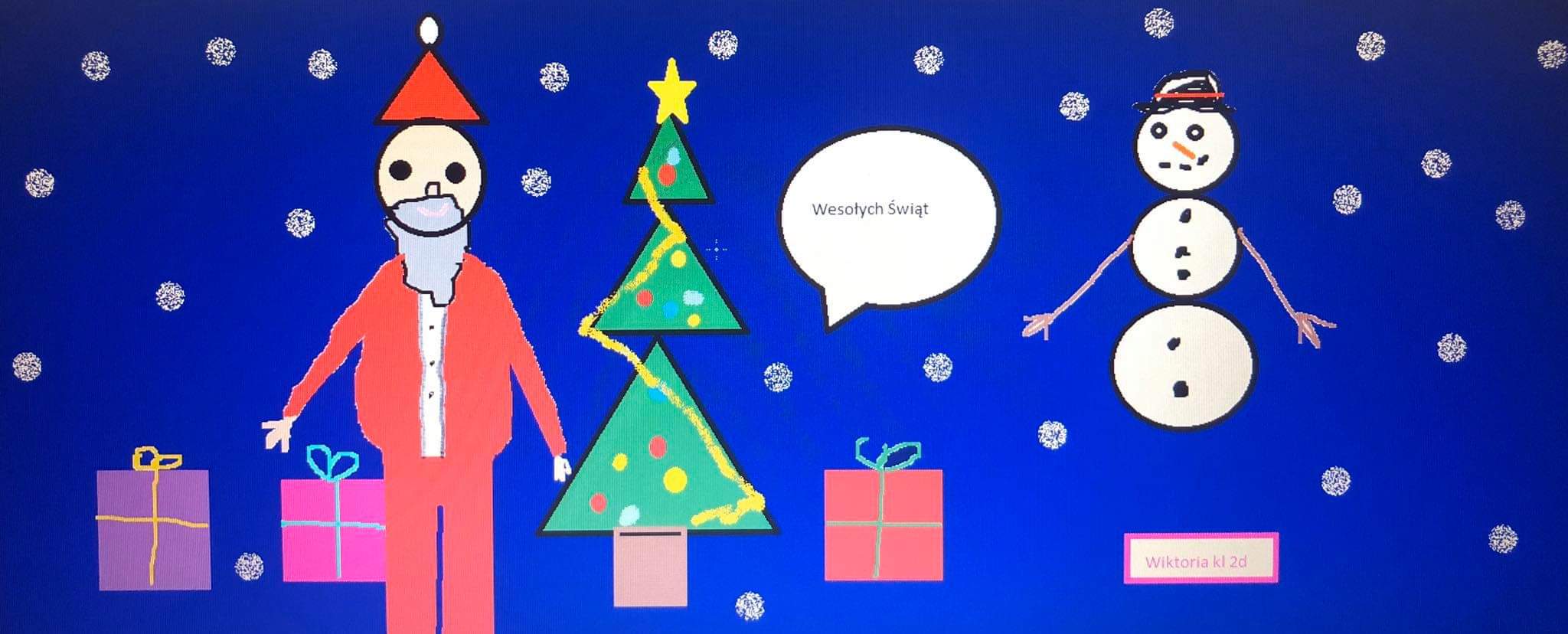 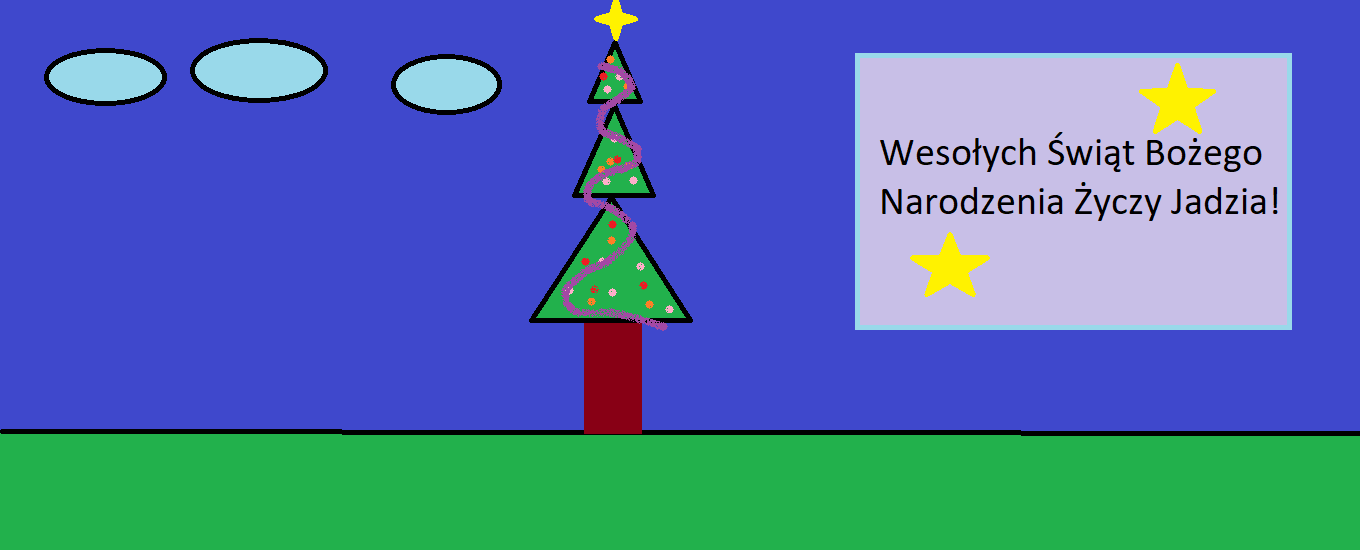 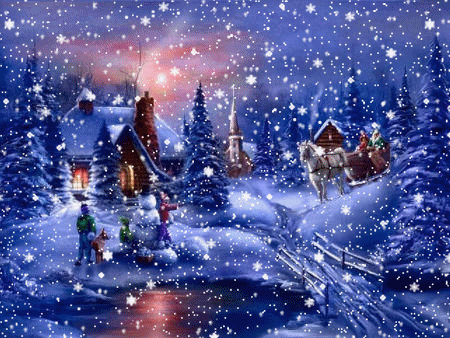 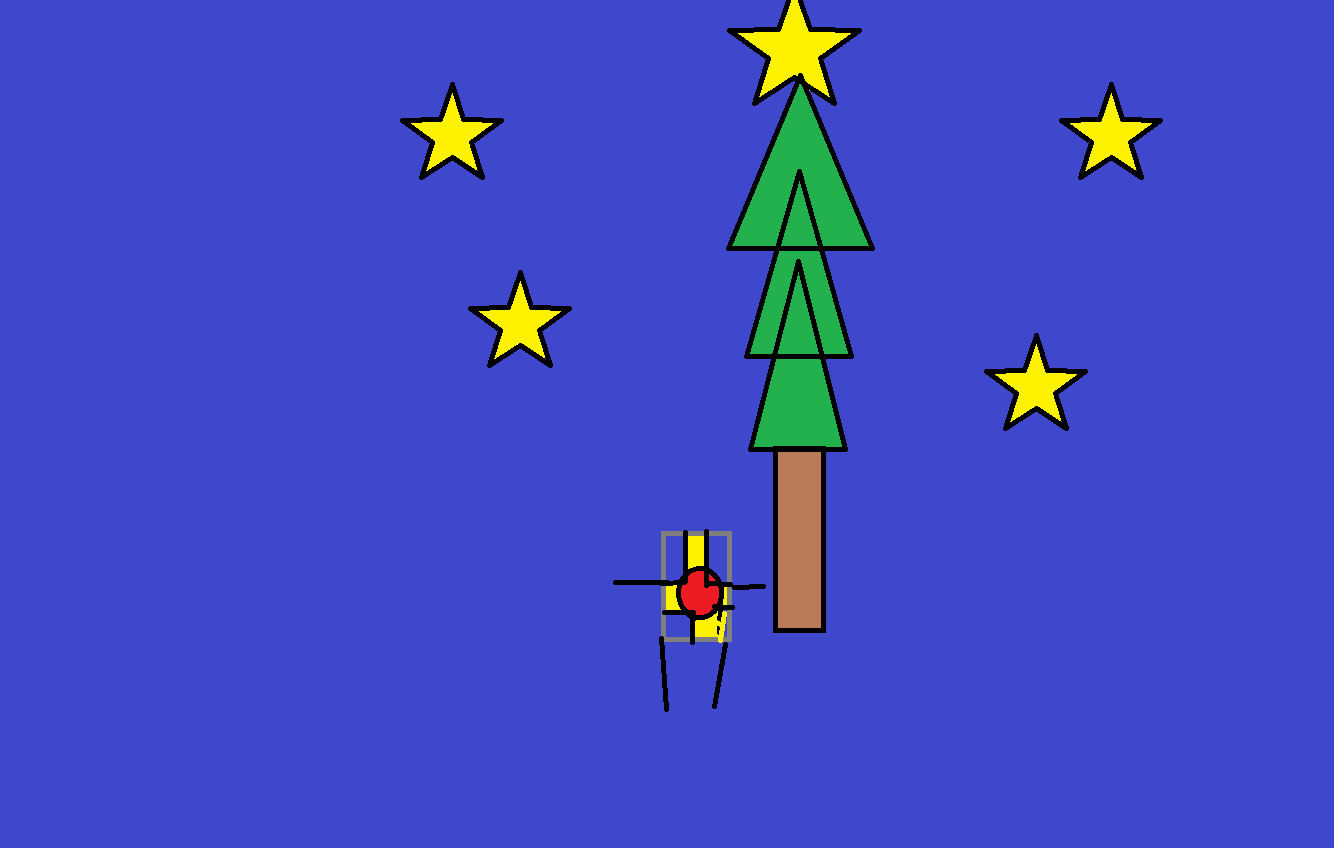 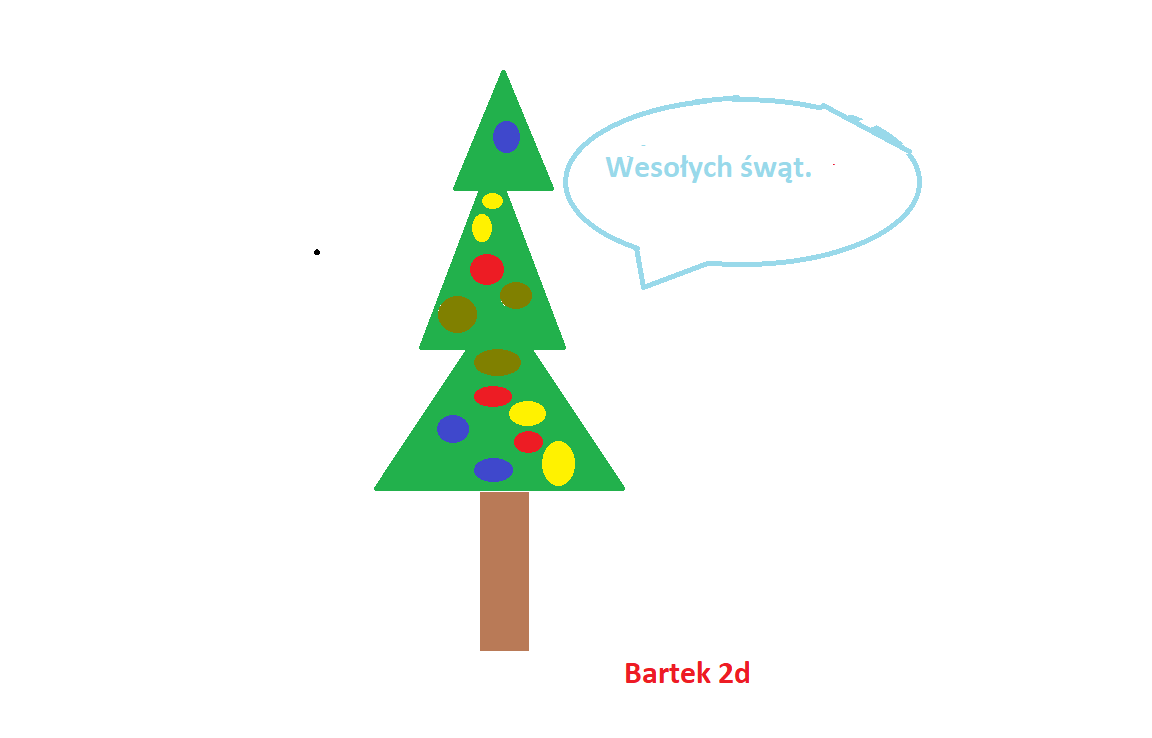 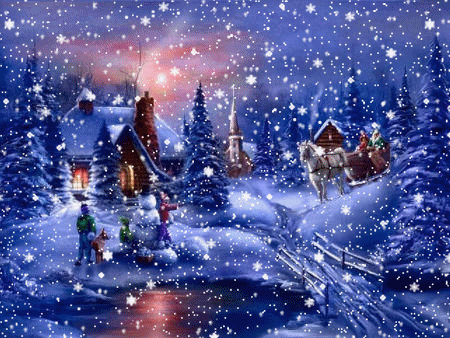 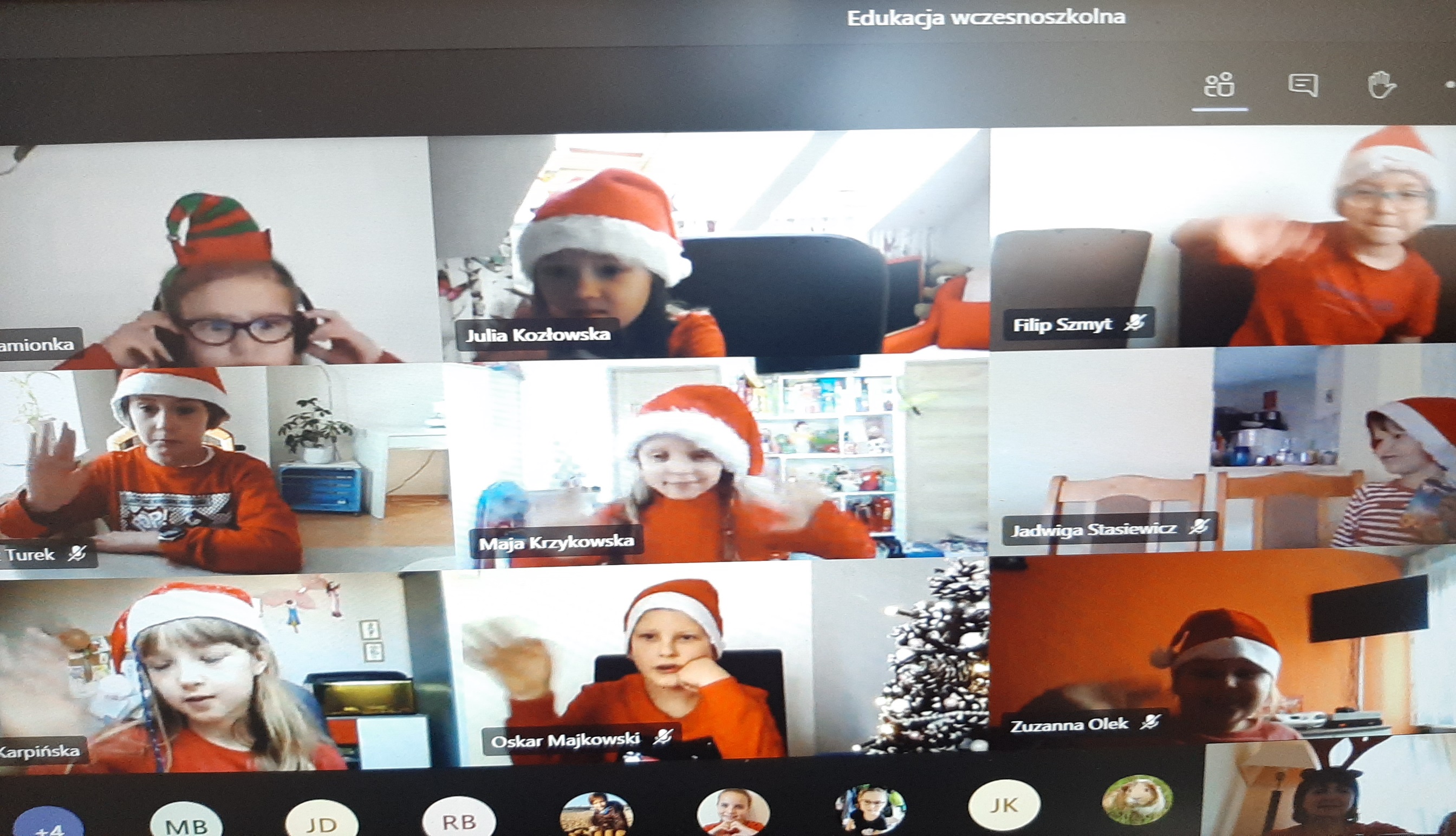 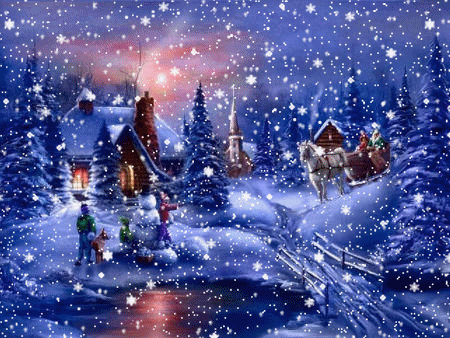 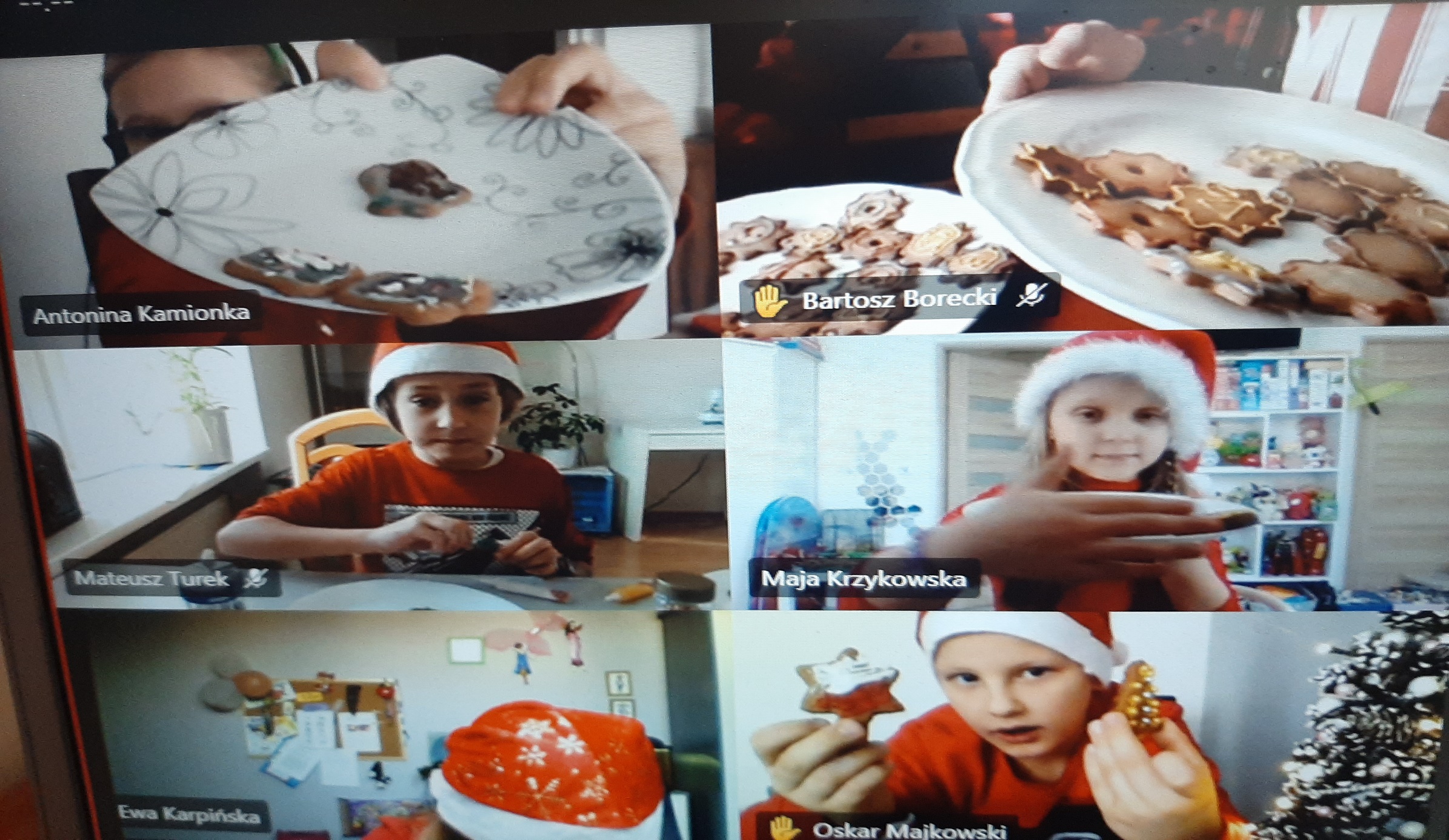 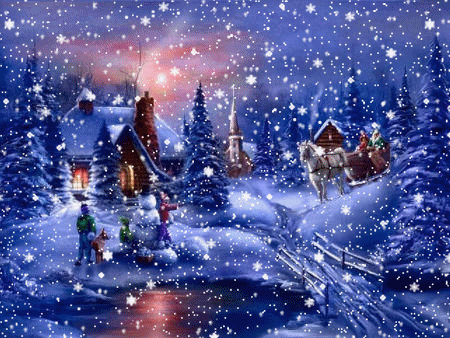 kartki świąteczne oraz dekoracja pierników uczniowie klasy II d

Zdjęcia – Rodzice uczniów klasy II  D


Opracowanie 
Beata Bielska 
Olsztyn, grudzień 2020